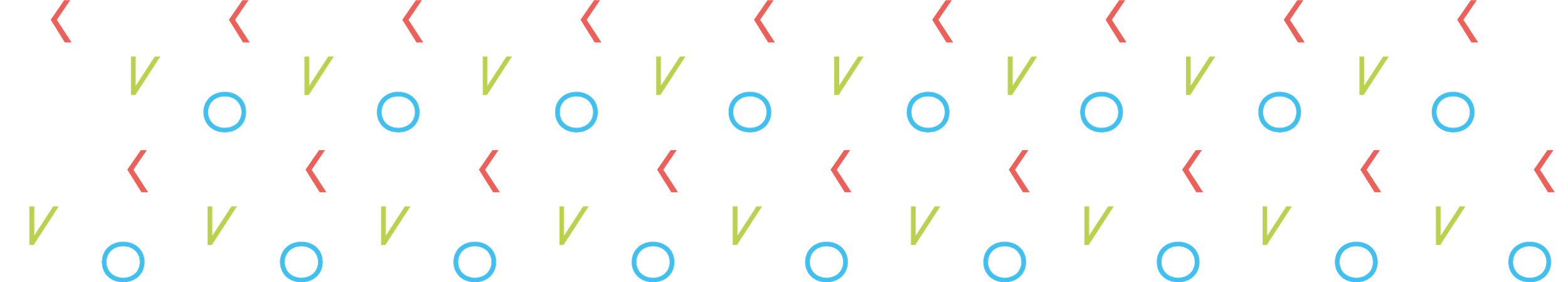 Постульгина Елена Ивановна,
начальник отдела аналитического и методического обеспечения  ФГБУ «ФИОКО»
Требования к оценочным средствам для проведения Всероссийской  олимпиады профессионального мастерства в 2017 году
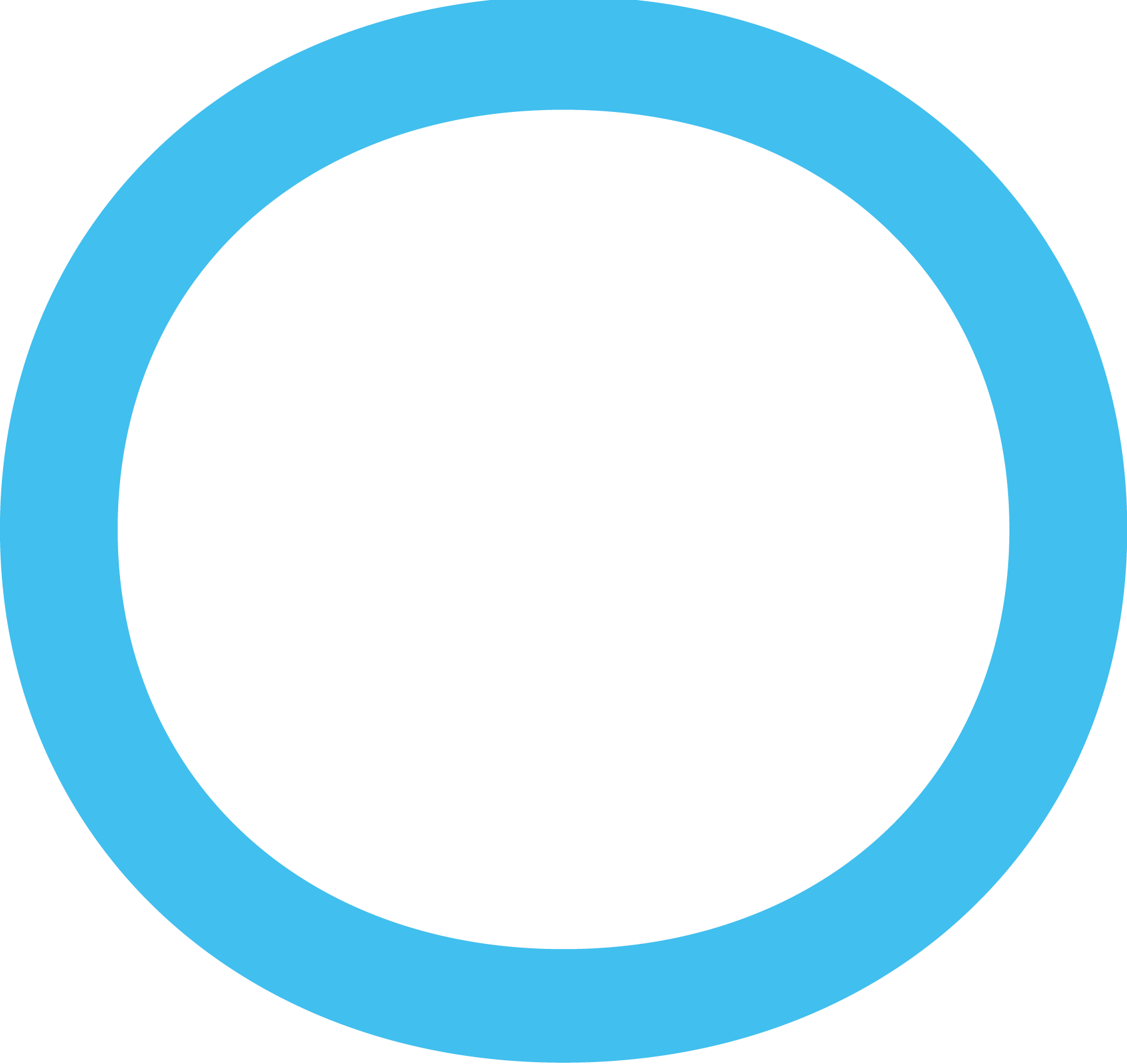 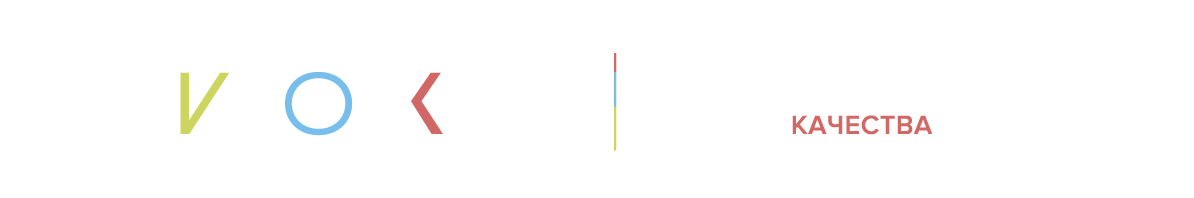 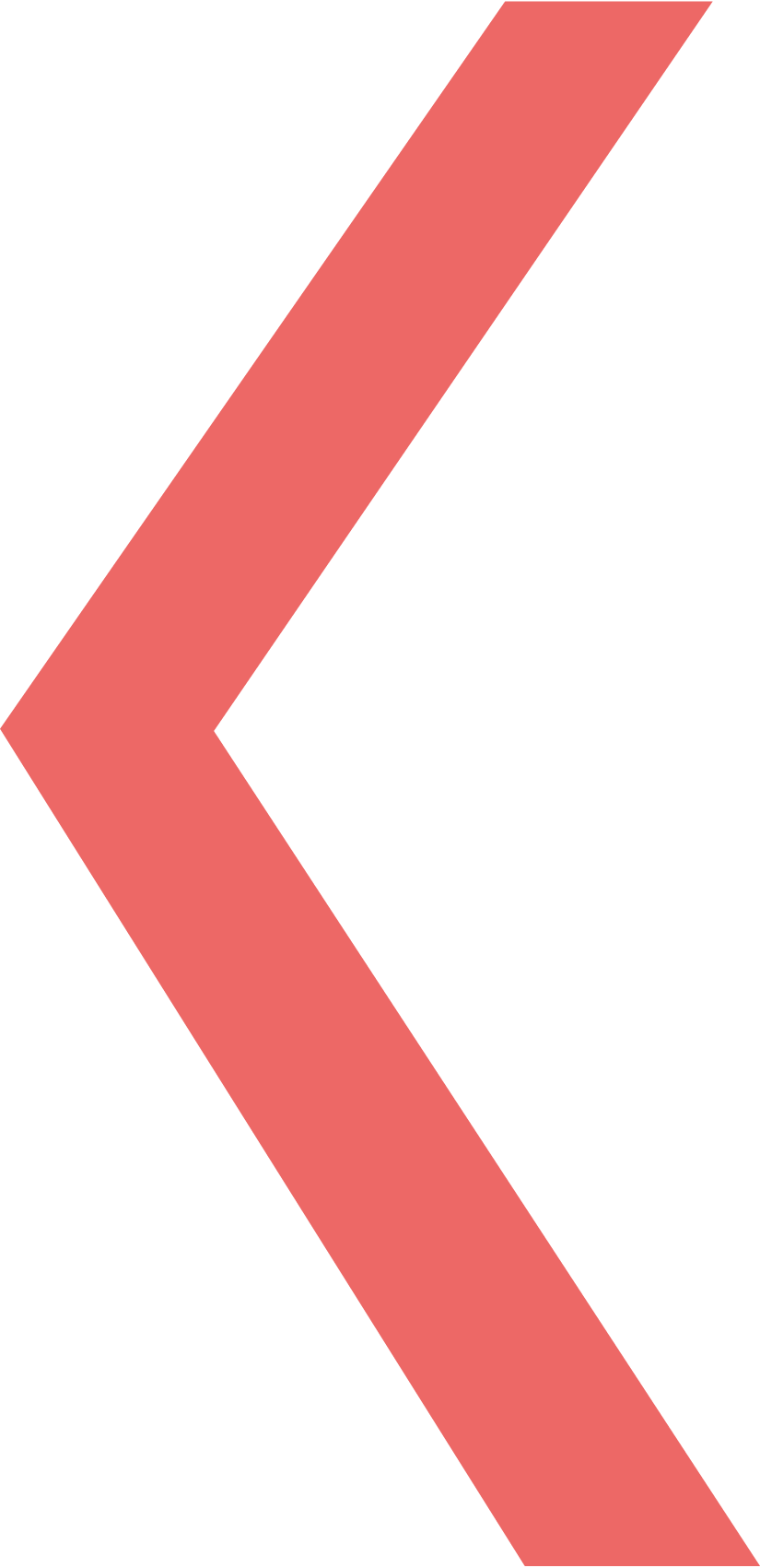 Тестирование
Инвариантная часть
Вариативная часть
Тематика, количество  и формат вопросов  по темам инвариантной части  тестового задания  едины  для всех  специальностей СПО
Тематика, количество  и формат вопросов   по темам вариативной  части тестового задания  формируется на основе знаний, общих для специальностейУГС СПО
?
информационные технологии в профессиональной деятельности;
оборудование, материалы, инструменты;
системы качества, стандартизации и сертификации;
охрана труда, безопасность жизнедеятельности, безопасность окружающей среды; 
экономика и правовое обеспечение профессиональной деятельности
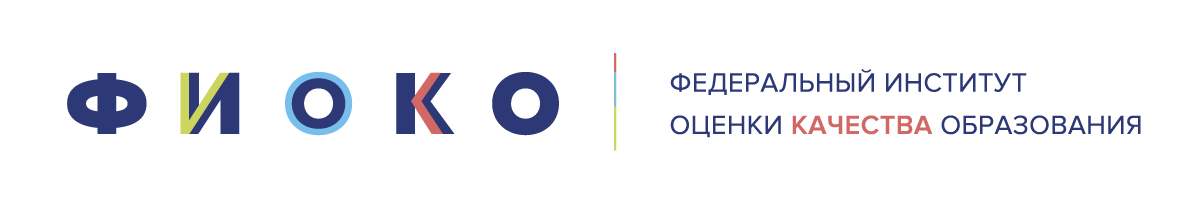 2
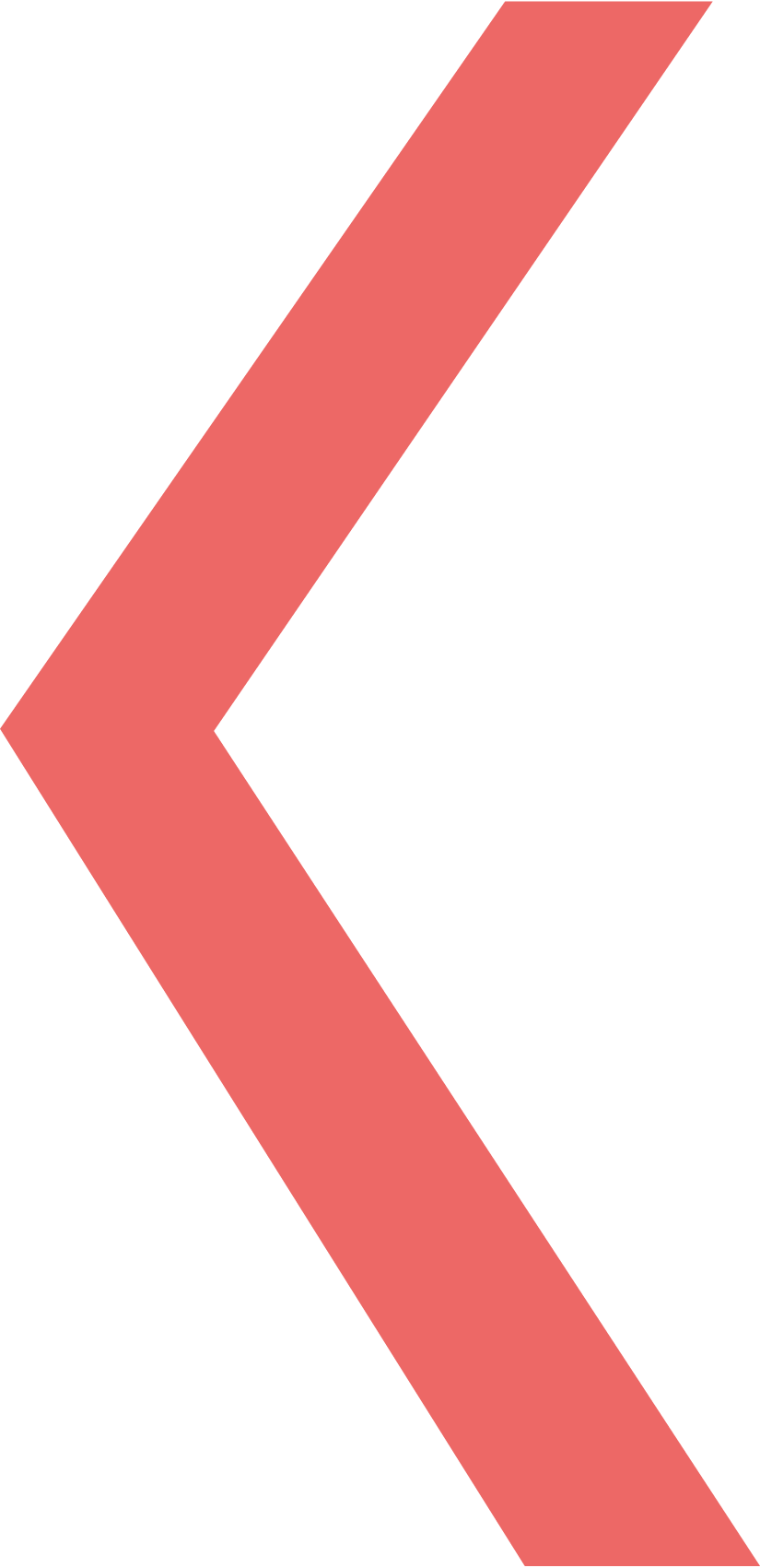 Тестирование
Инвариантная часть
Алгоритм формирования единый  для всех  специальностей СПО
на установление правильной последовательности
на установление соответствия
открытой формы
закрытой
формы
 с выбором ответа
1
1
1
1
тематических направлений
5
По каждому
0,4
0,1
0,2
0,3
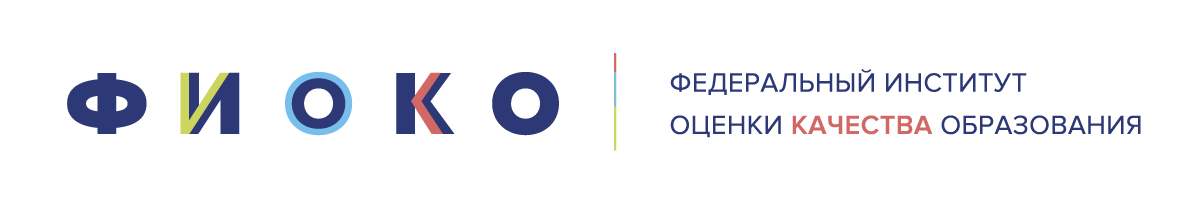 5 баллов
3
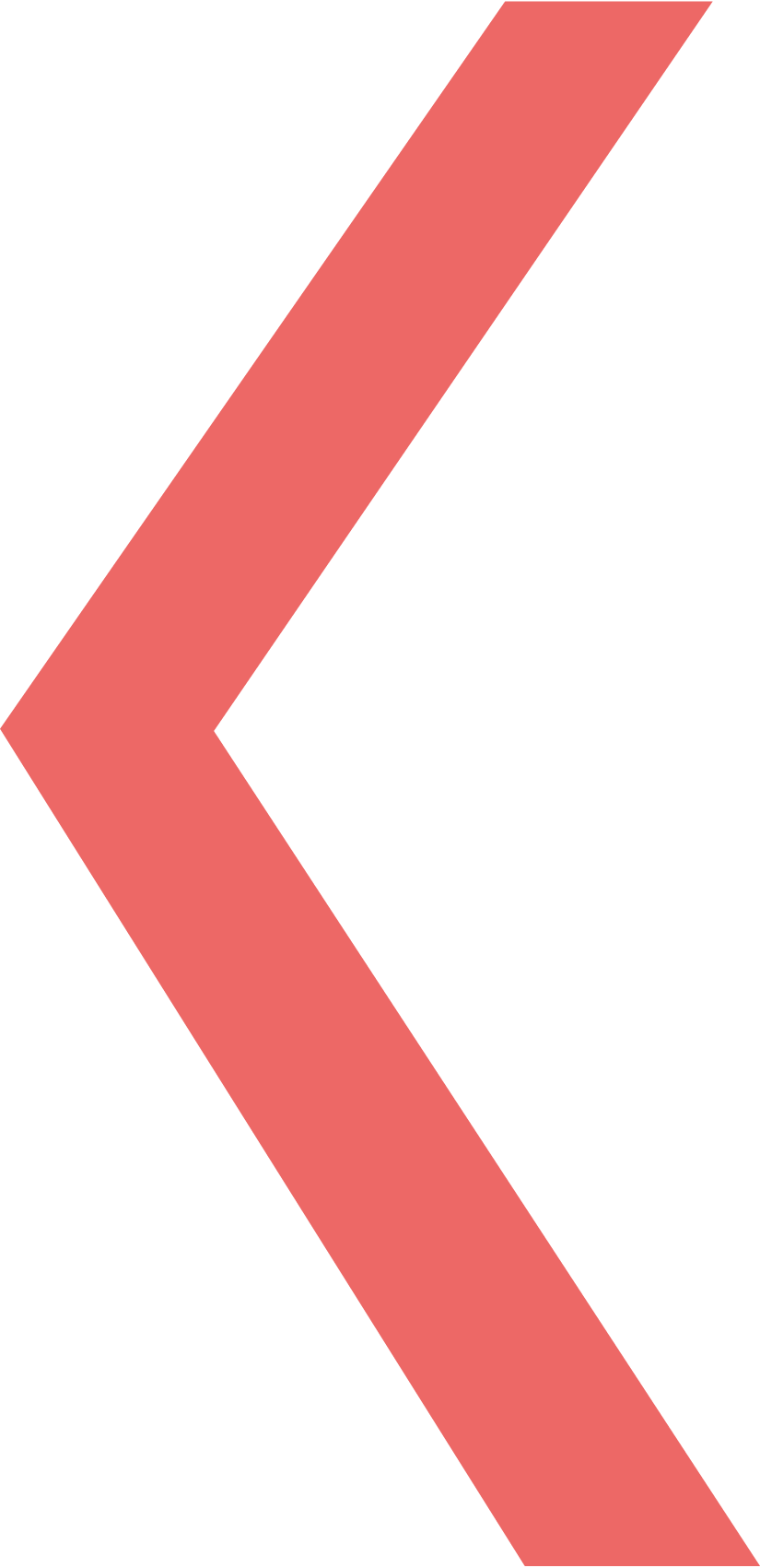 Общие требования к тестовым вопросам
уровень сложности заданий и количество вопросов -- t не более 60 минут;
соответствие современному уровню развития производственных технологий, техники и науки;
однозначность формулировки вопроса; 
основная часть задания  - не более одного предложения из семи-восьми слов;
вопрос  - предельно простая синтаксическая конструкция;
при составлении тестов можно использовать тестовые задания различных видов: словесные, знаковые, числовые, зрительно-пространственные (схемы, рисунки, графики, таблицы и др.)
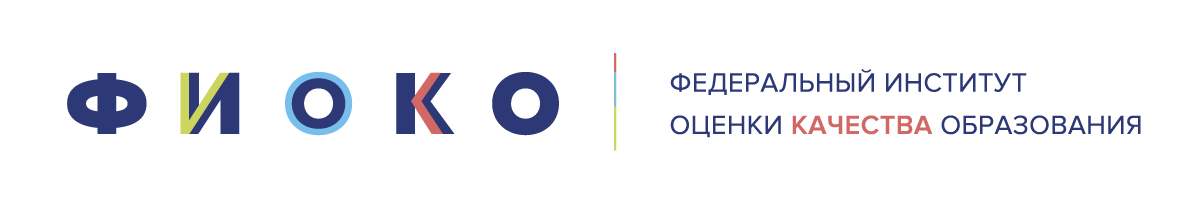 4
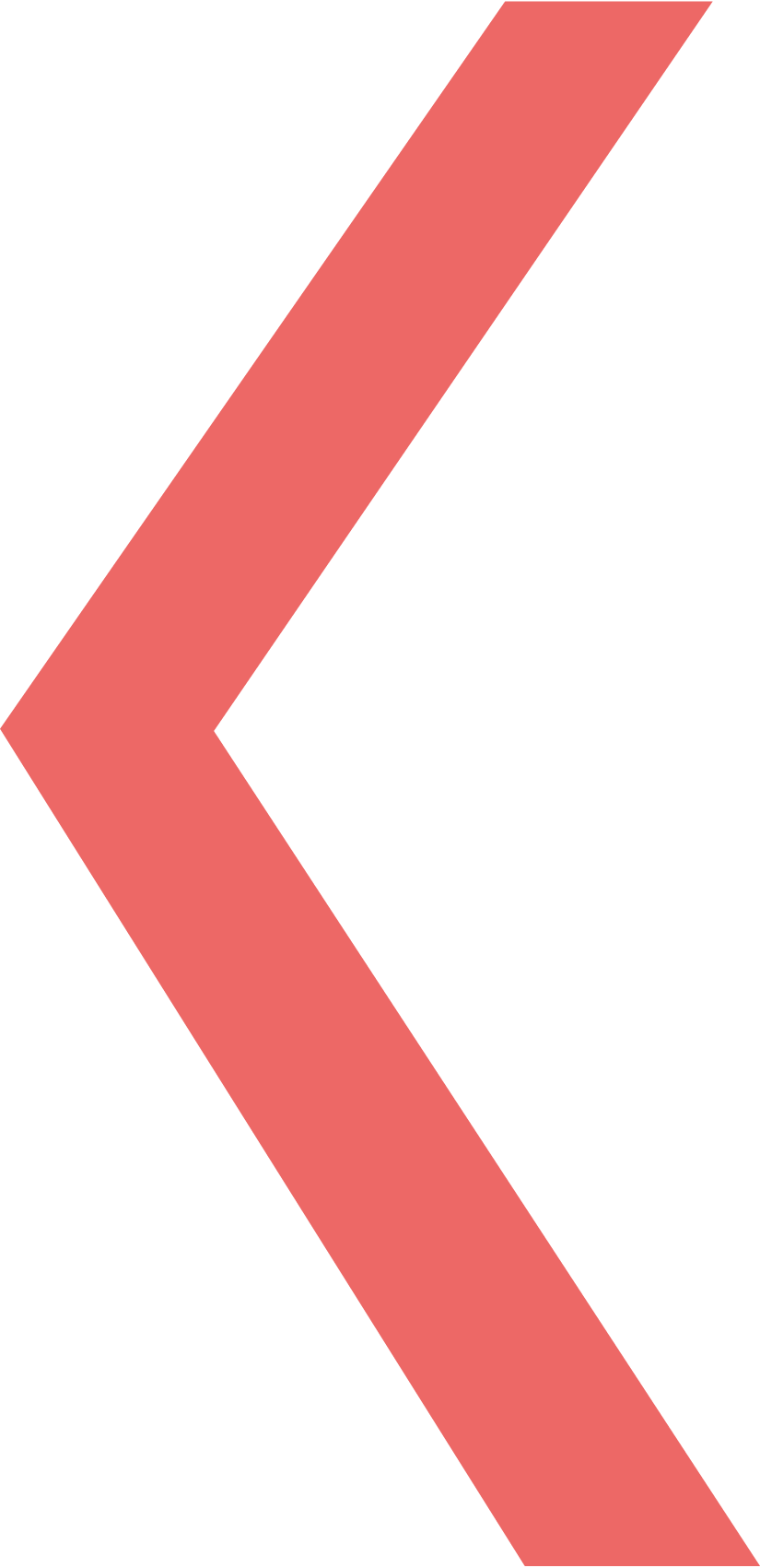 Вопрос закрытой формы с выбором одного варианта ответа  состоит из неполного тестового утверждения с одним  ключевым элементом и множеством допустимых заключений, одно из которых являются правильным
из текста задания необходимо исключить все вербальные ассоциации, способствующие выбору правильного ответа с помощью догадки.
из ответов обязательно исключаются все повторяющиеся слова путем ввода их в основной текст заданий.
в ответах не рекомендуется использовать слова: «все», «ни одного», «никогда», «всегда»
из числа вариантов ответа исключаются ответы, вытекающие один из другого;  
при формулировке вариантов ответа  не рекомендуется использовать выражения: «ни один из перечисленных», «все перечисленные» и т.д.;
все ответы  к каждому заданию должны быть равновероятно привлекательными для испытуемых;
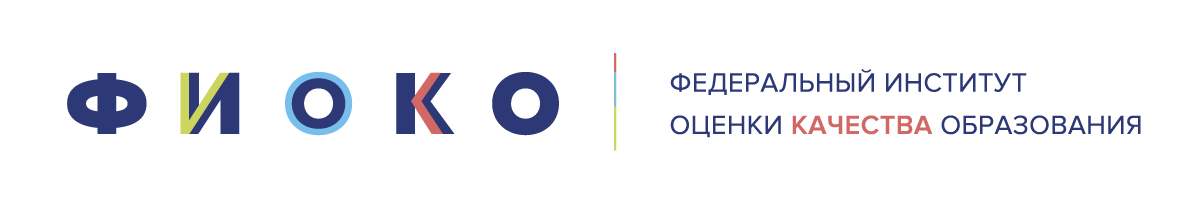 5
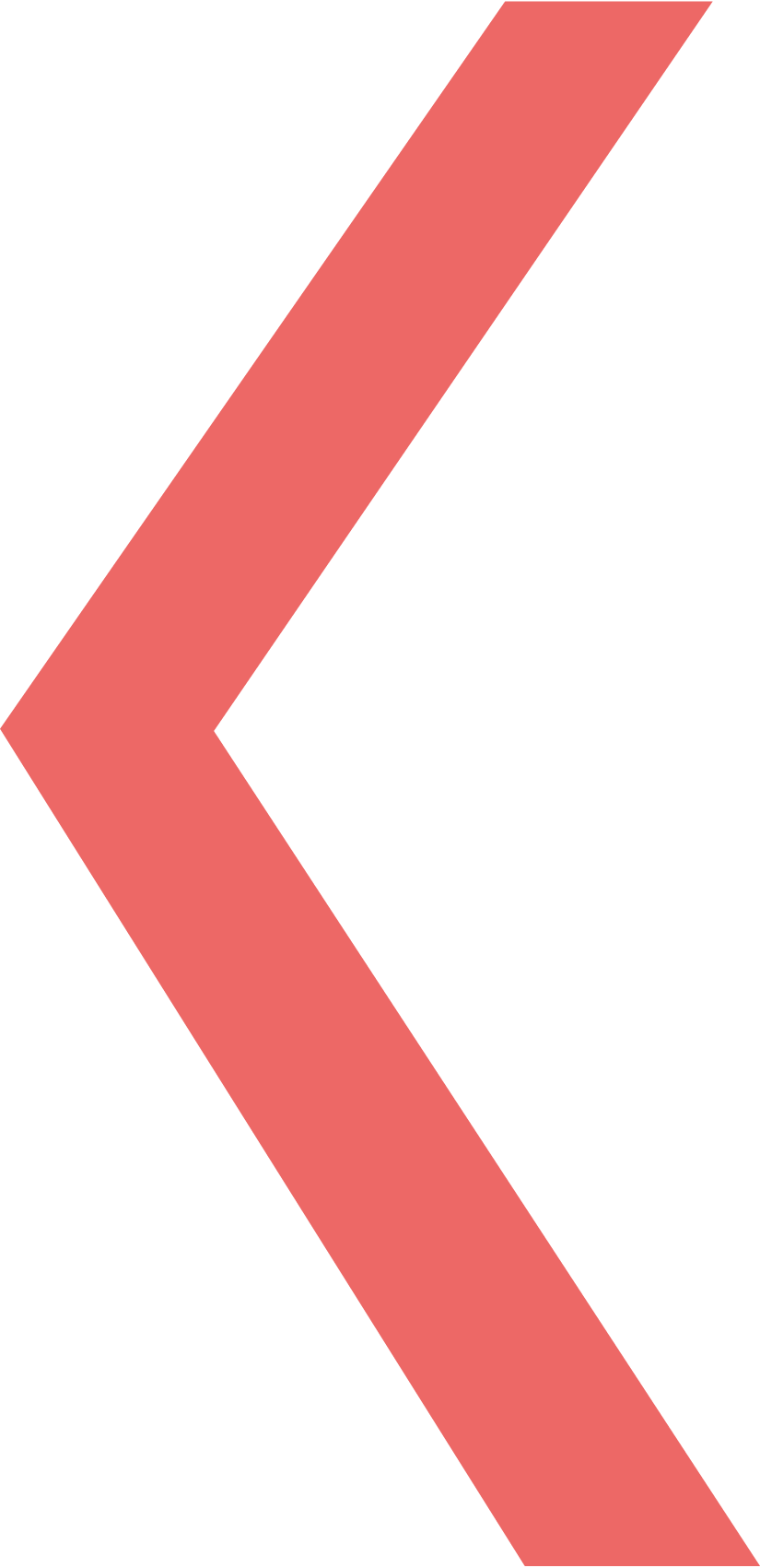 Вопрос закрытой формы с выбором одного варианта ответа  состоит из неполного тестового утверждения с одним  ключевым элементом и множеством допустимых заключений, одно из которых являются правильным
!
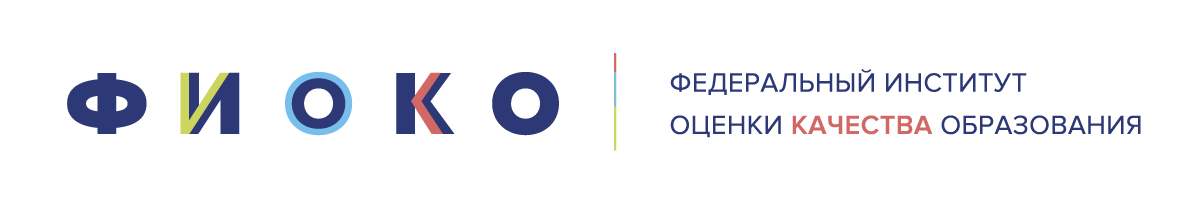 6
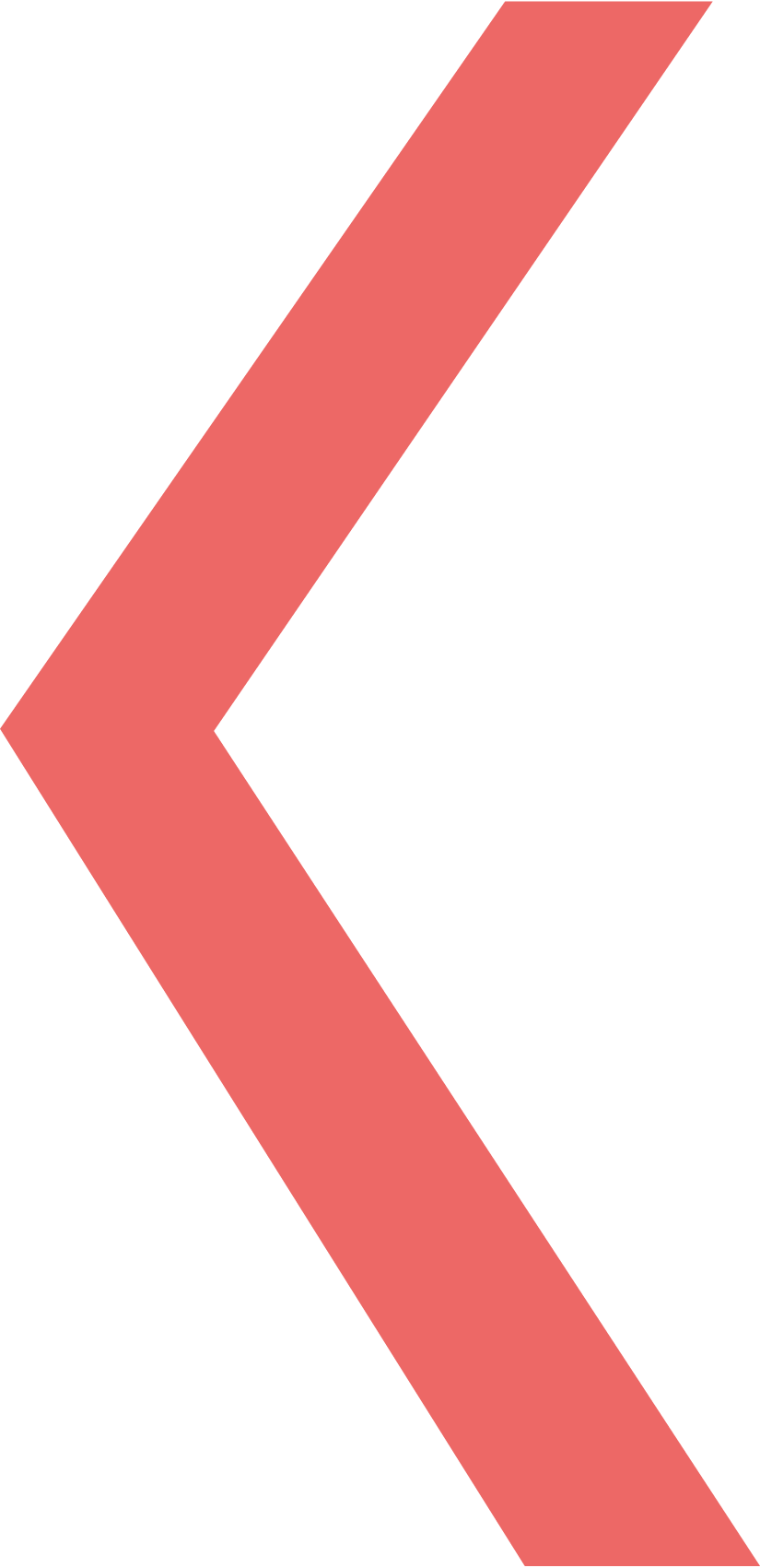 В иерархической базе данных совокупность данных и связей между ними описывается________________________________________.
А
Каким образом в иерархической базе данных представлена совокупность данных и связей между ними?  Выбери правильный ответ. 
1. В виде таблицы
2. В виде сетевой схемы
3. В виде древовидной структуры
4. В виде совокупности таблиц
5. В виде сетевой структуры
6. Реляционными отношениями
!
Б
В
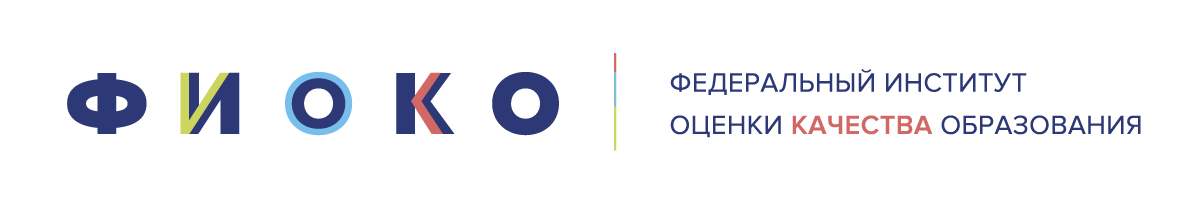 7
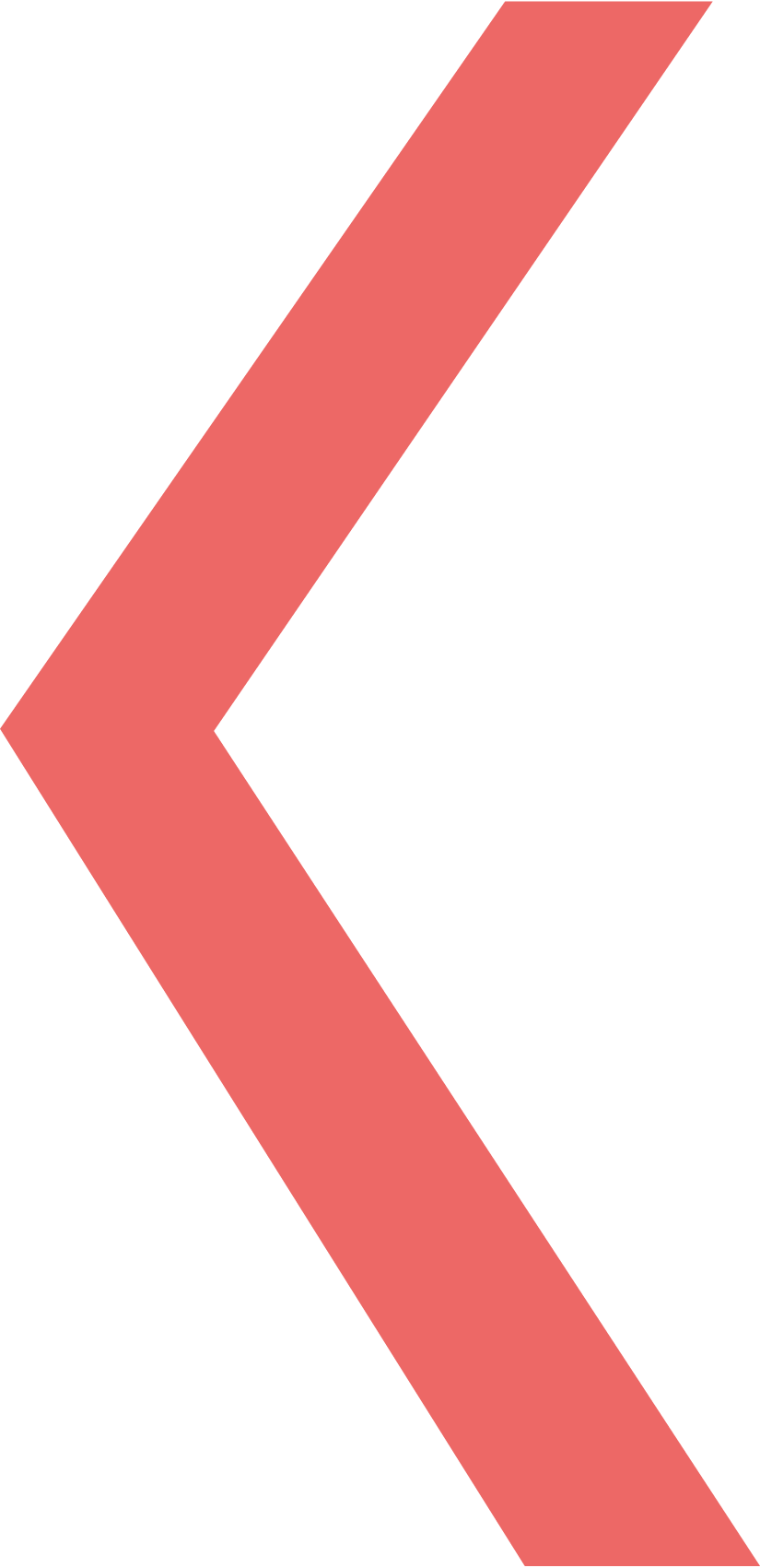 Вопрос закрытой формы с выбором одного варианта ответа  состоит из неполного тестового утверждения с одним  ключевым элементом и множеством допустимых заключений, одно из которых являются правильным
Сопротивление материала, получаемое делением нормативного на коэффициент надежности по материалу γi , называется
А. Полным
Б. Основным 
В. Расчетным
!
!
Прямые затраты – это…
А. расходы, непосредственно связанные с производством строительно-монтажных работ
Б. затраты, связанные с созданием необходимых условий для строительного производства,
В. сумма средств, необходимых для покрытия отдельных общих расходов строительно-монтажных организаций
Г. платежи по обязательному страхованию имущества строительной организации
!
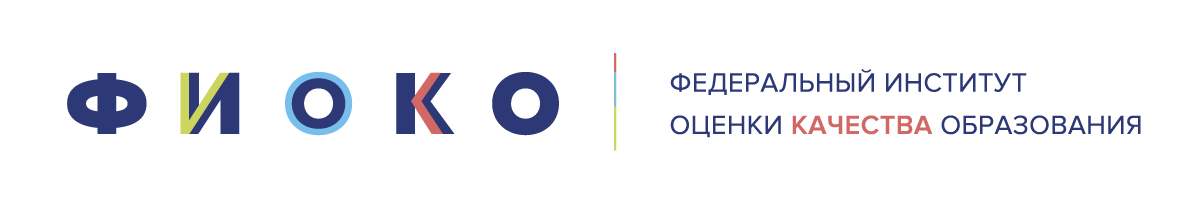 8
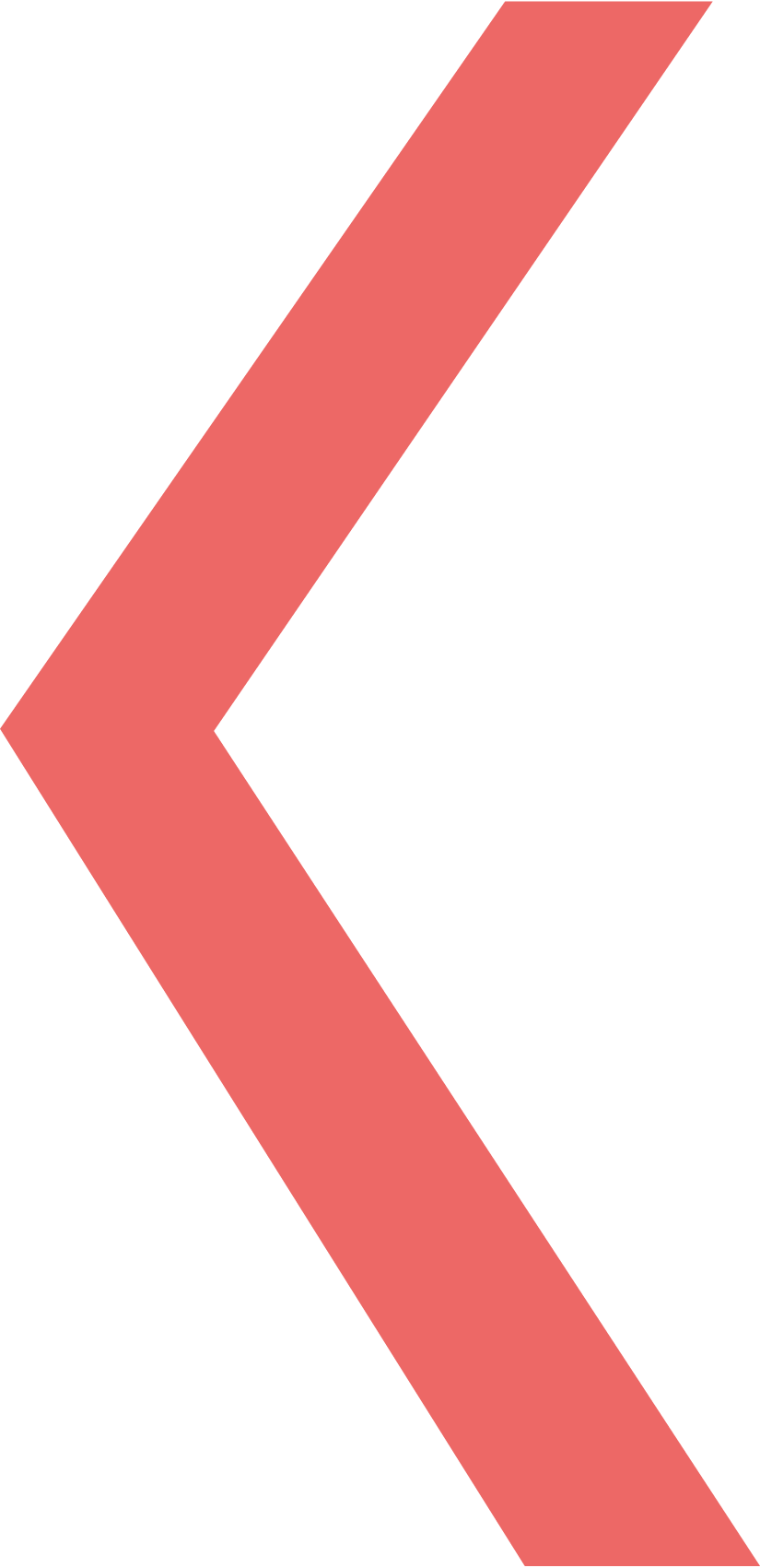 Вопрос открытой формы имеет вид неполного утверждения, в котором  отсутствует один или несколько ключевых элементов, в качестве которых могут быть: число, слово или  словосочетание. На месте ключевого элемента в тексте  задания ставится многоточие или знак подчеркивания.
Дополните предложение (сумма указывается с помощью цифр, например, 17 или 175)
Организация в анализируемом периоде получила доходы в размере 2440 тыс. руб., еѐ расходы составили 1750 тыс. руб. Вся прибыль облагается по стандартной ставке налога на прибыль. Прибыль, остающаяся в распоряжении организации, составит   _________ тысяч рублей.
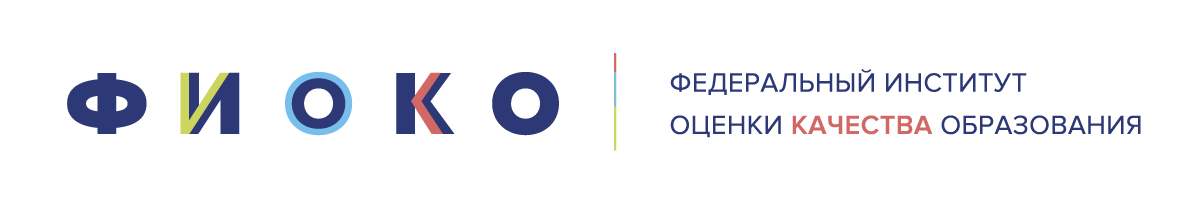 9
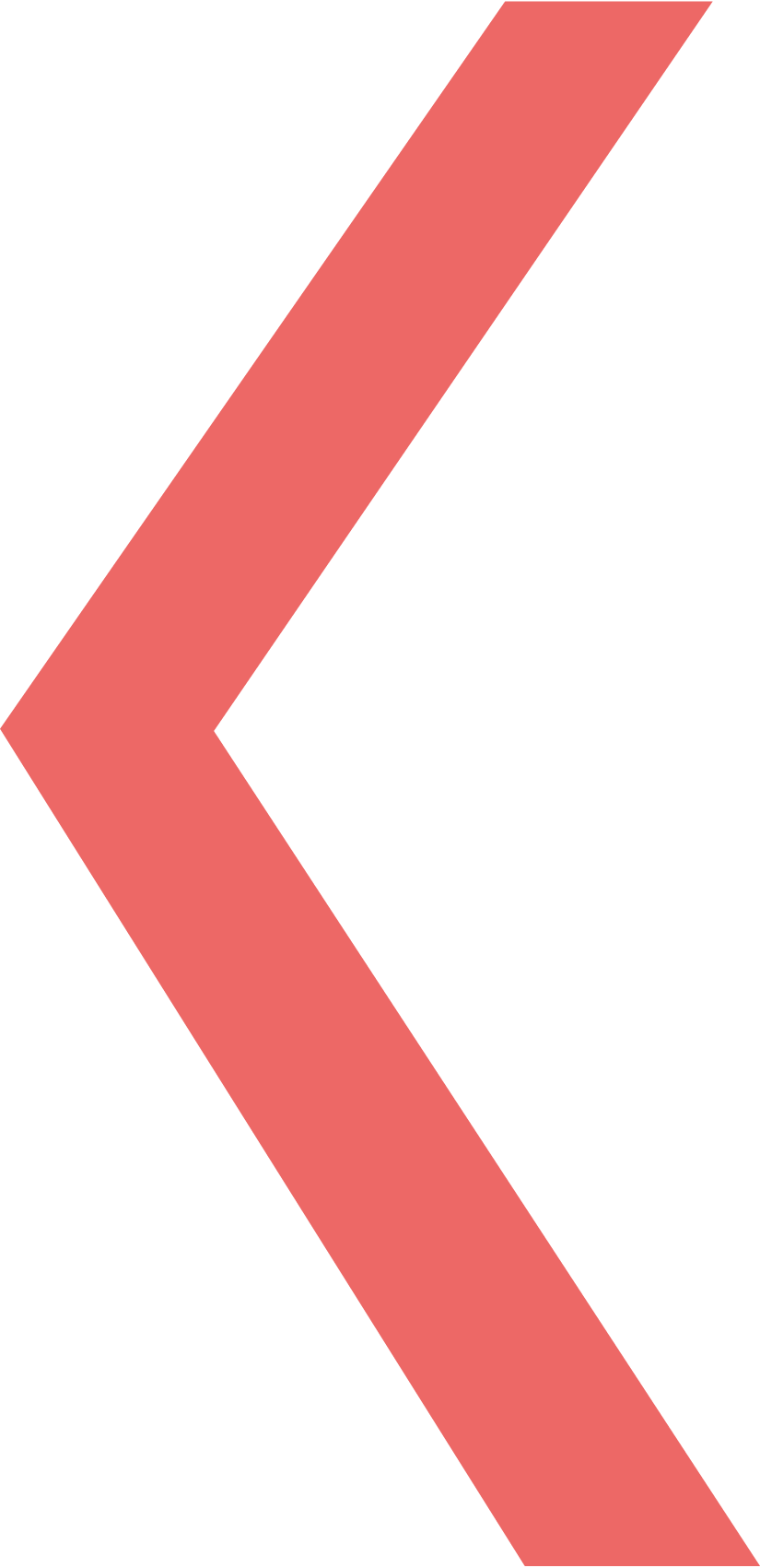 Вопрос открытой формы имеет вид неполного утверждения, в котором  отсутствует один или несколько ключевых элементов, в качестве которых могут быть: число, слово или  словосочетание. На месте ключевого элемента в тексте  задания ставится многоточие или знак подчеркивания.
Способ организации связи между двумя радиостанциями называется  ____________________
 
Ответ: радионаправлением
Синоним: радионаправление
Синоним: Радионаправление
Синоним: Радионаправлением
ЭТО
!
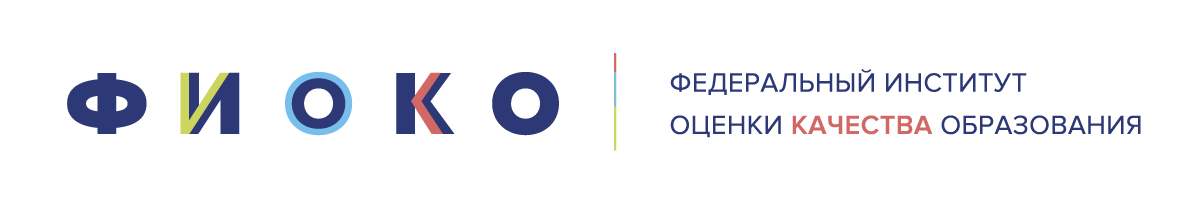 10
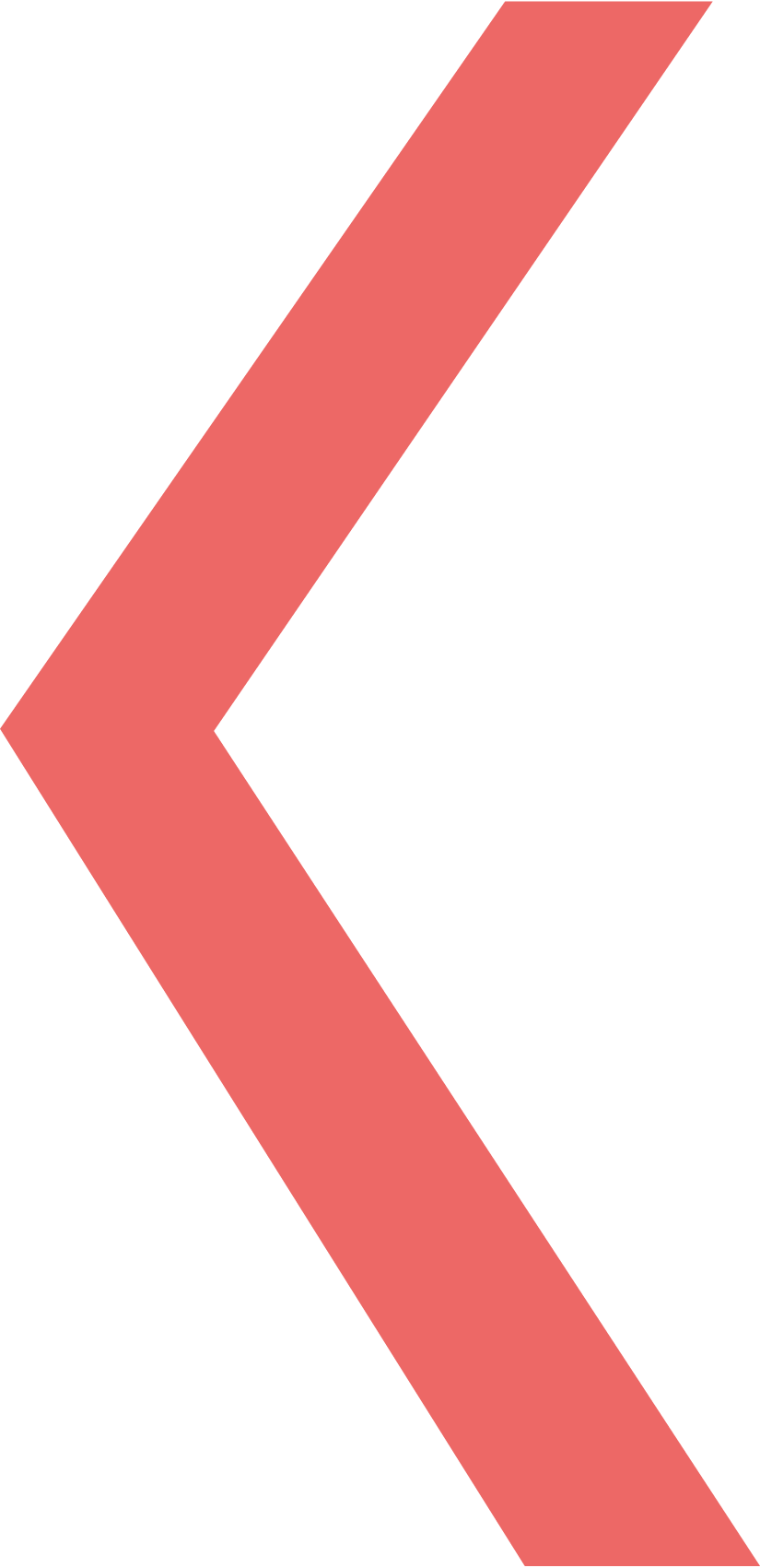 Вопрос открытой формы имеет вид неполного утверждения, в котором  отсутствует один или несколько ключевых элементов, в качестве которых могут быть: число, слово или  словосочетание. На месте ключевого элемента в тексте  задания ставится многоточие или знак подчеркивания.
!
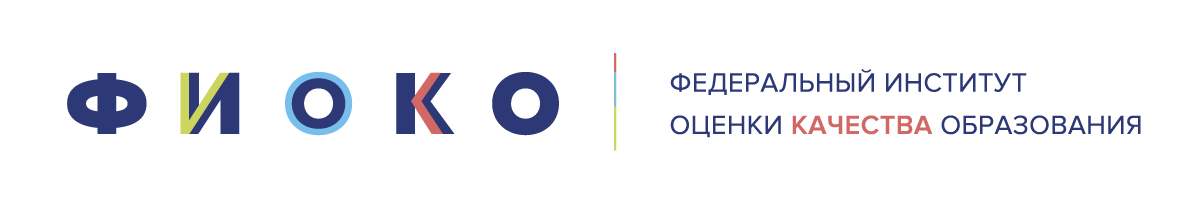 11
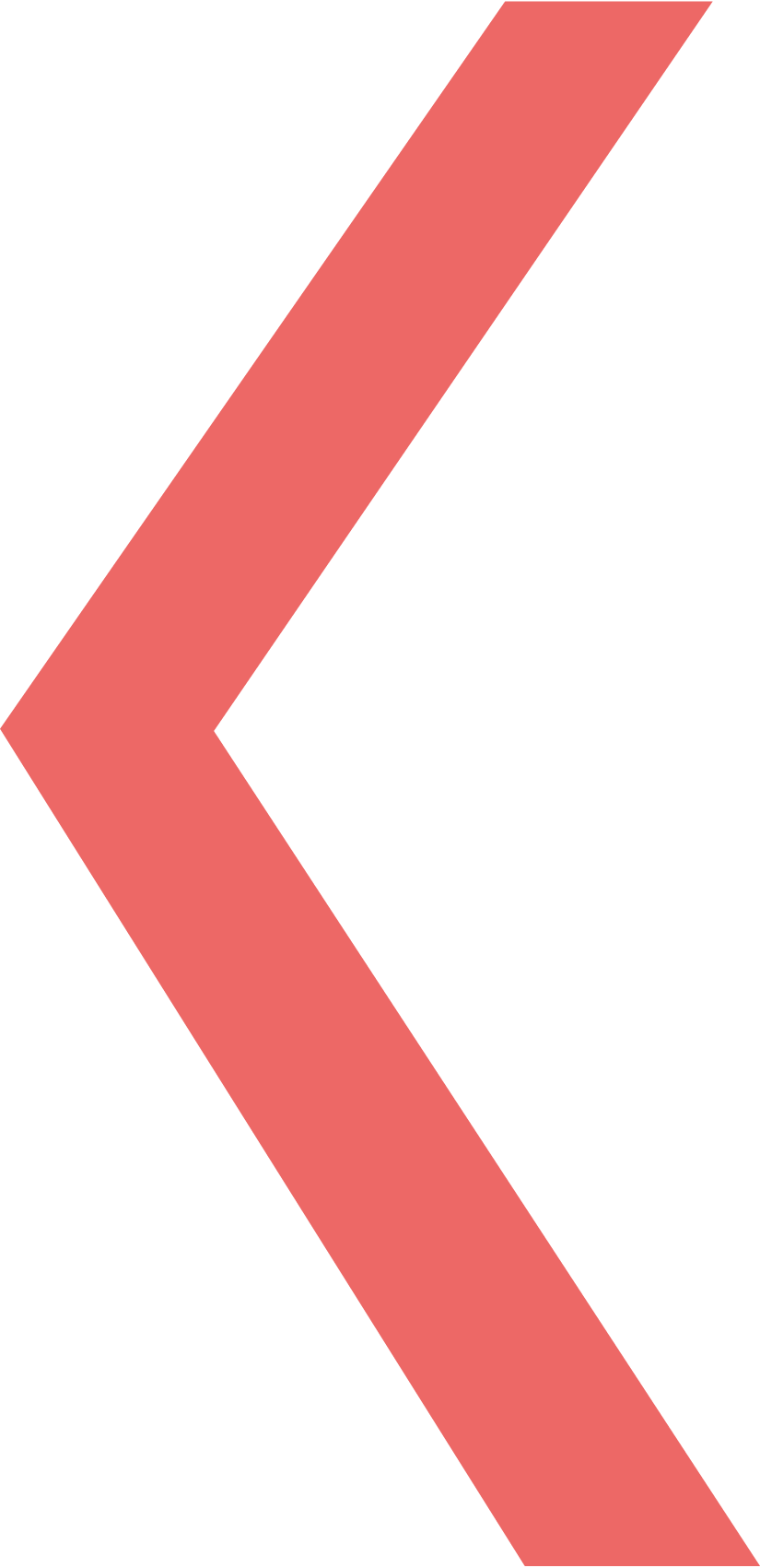 Вопрос открытой формы имеет вид неполного утверждения, в котором  отсутствует один или несколько ключевых элементов, в качестве которых могут быть: число, слово или  словосочетание. На месте ключевого элемента в тексте  задания ставится многоточие или знак подчеркивания.
Какие данные о файле должен указать пользователь при считывании документов с диска?
А. Размер
Б. Тип
В. Имя
Г. Дату создания
!
При считывании документов с диска  пользователь должен указать  ___________ файла.
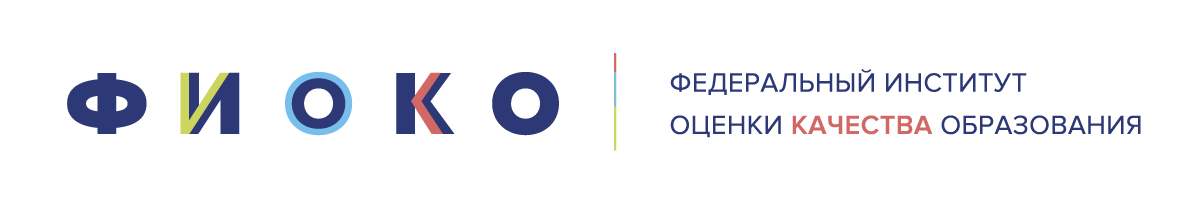 12
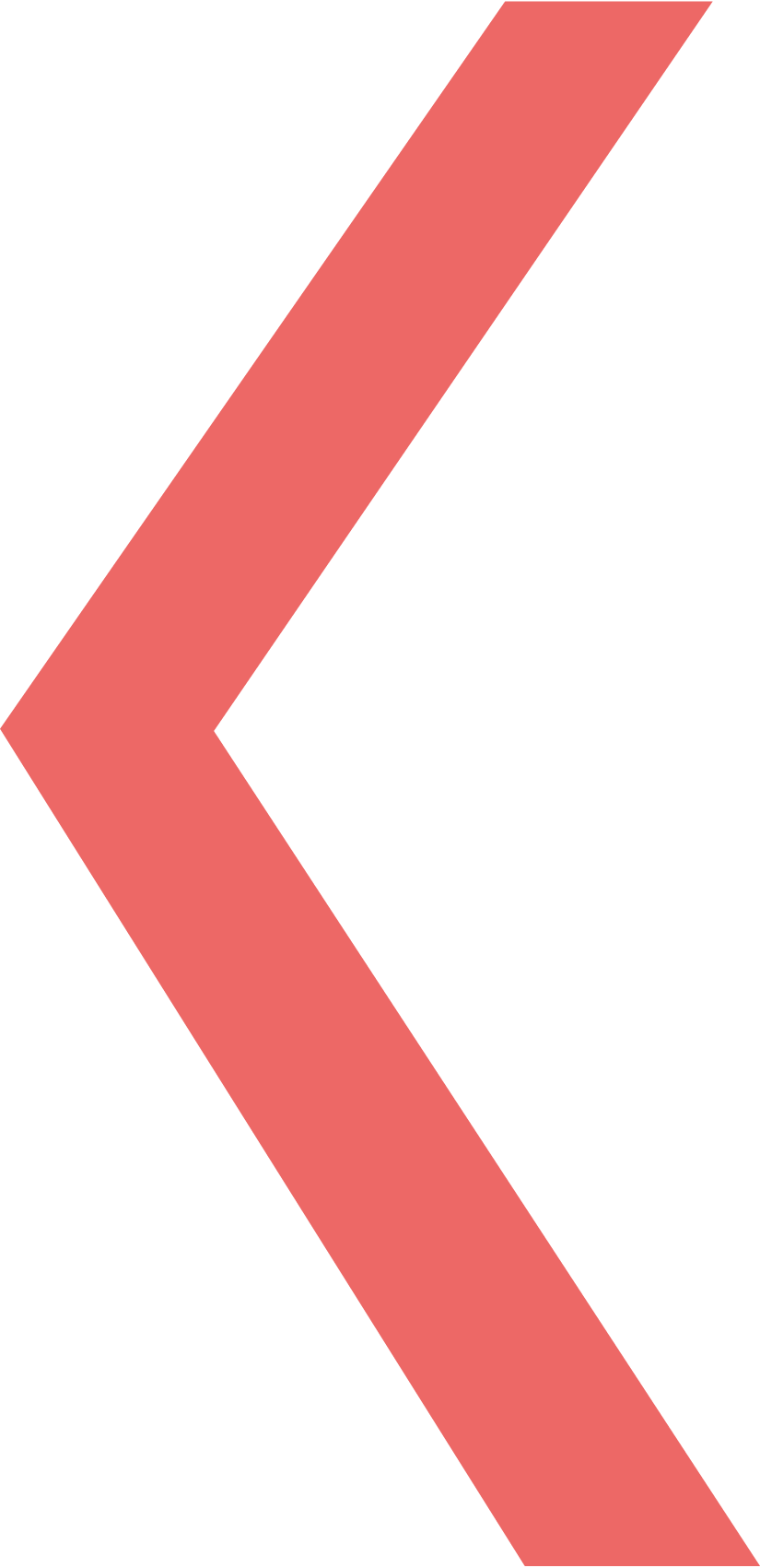 Вопрос  на установление соответствия состоит из двух групп элементов и четкой формулировки критерия выбора соответствия между ними
Соответствие устанавливается по принципу 1:1 (одному элементу первой группы соответствует только один элемент второй группы)

Внутри каждой группы элементы должны быть однородными

Количество элементов во второй группе должно соответствовать  количеству элементов первой группы

Количество элементов  как в  первой, так и во второй группе должно быть не менее 4
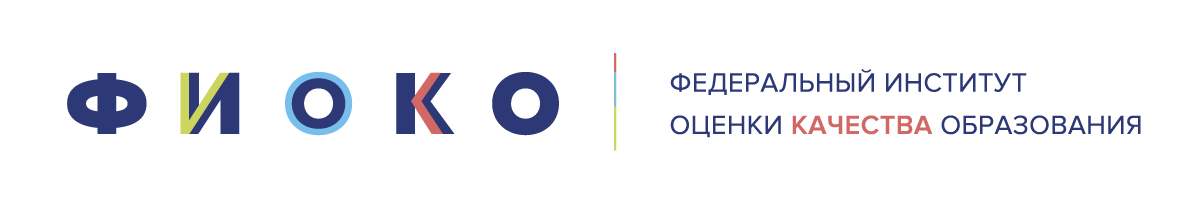 13
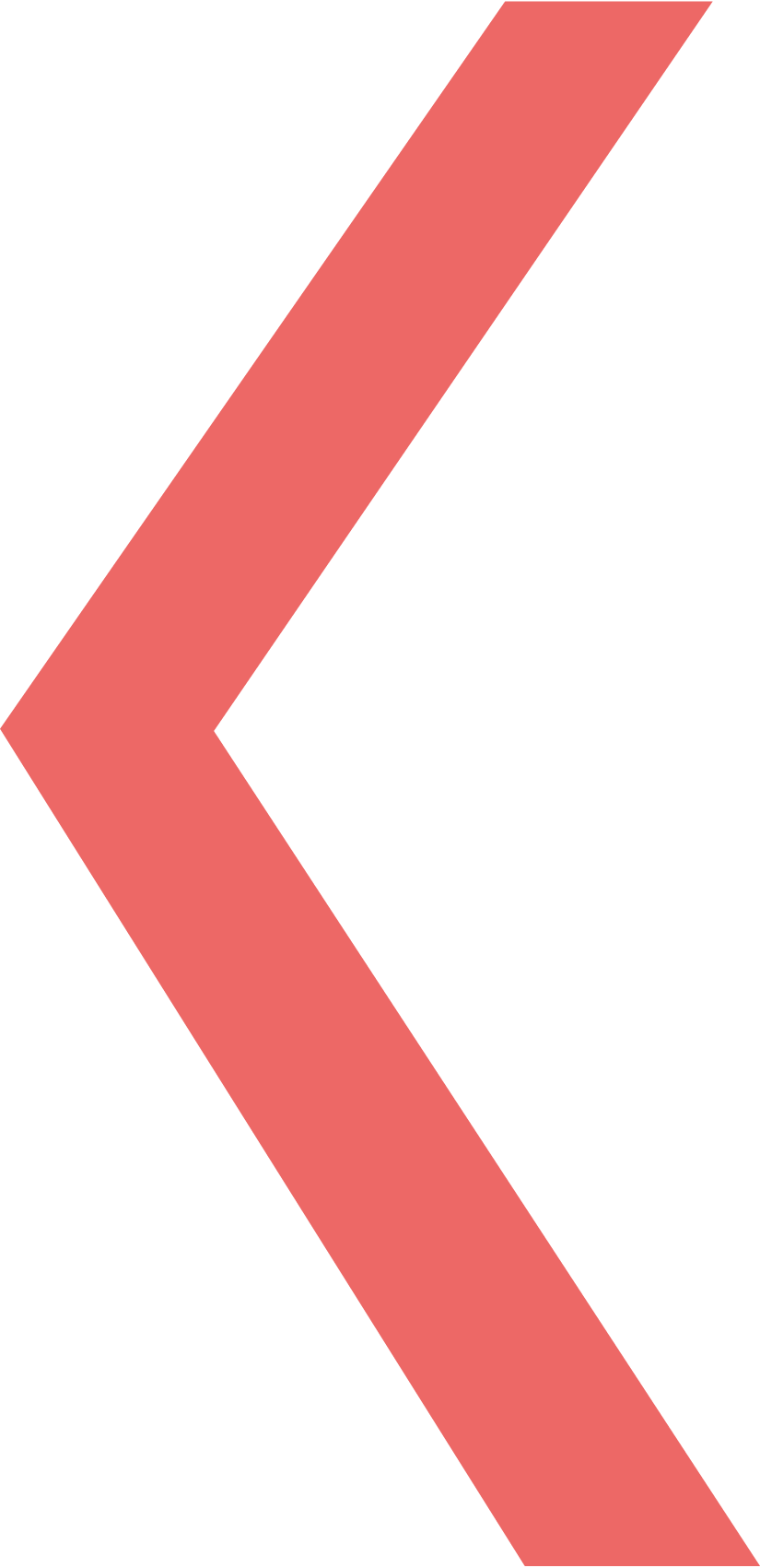 Вопрос  на установление соответствия состоит из двух групп элементов и четкой формулировки критерия выбора соответствия между ними.
Соотнесите вид налога и группу, которой он относится  в зависимости от 
источника  их покрытия:
1Б 2В 3А 4Г
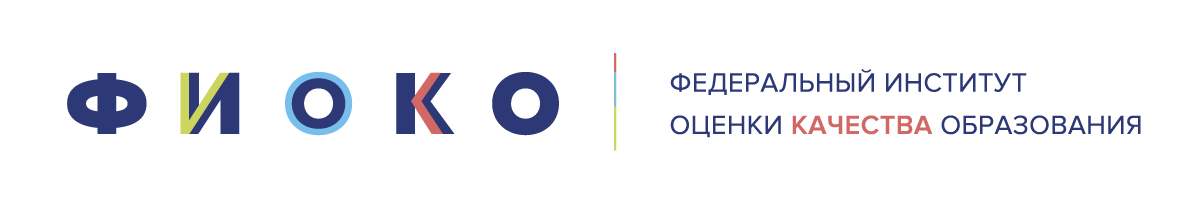 14
Вопрос  на установление правильной последовательности состоит из однородных элементов некоторой группы и четкой формулировки критерия упорядочения этих элементов
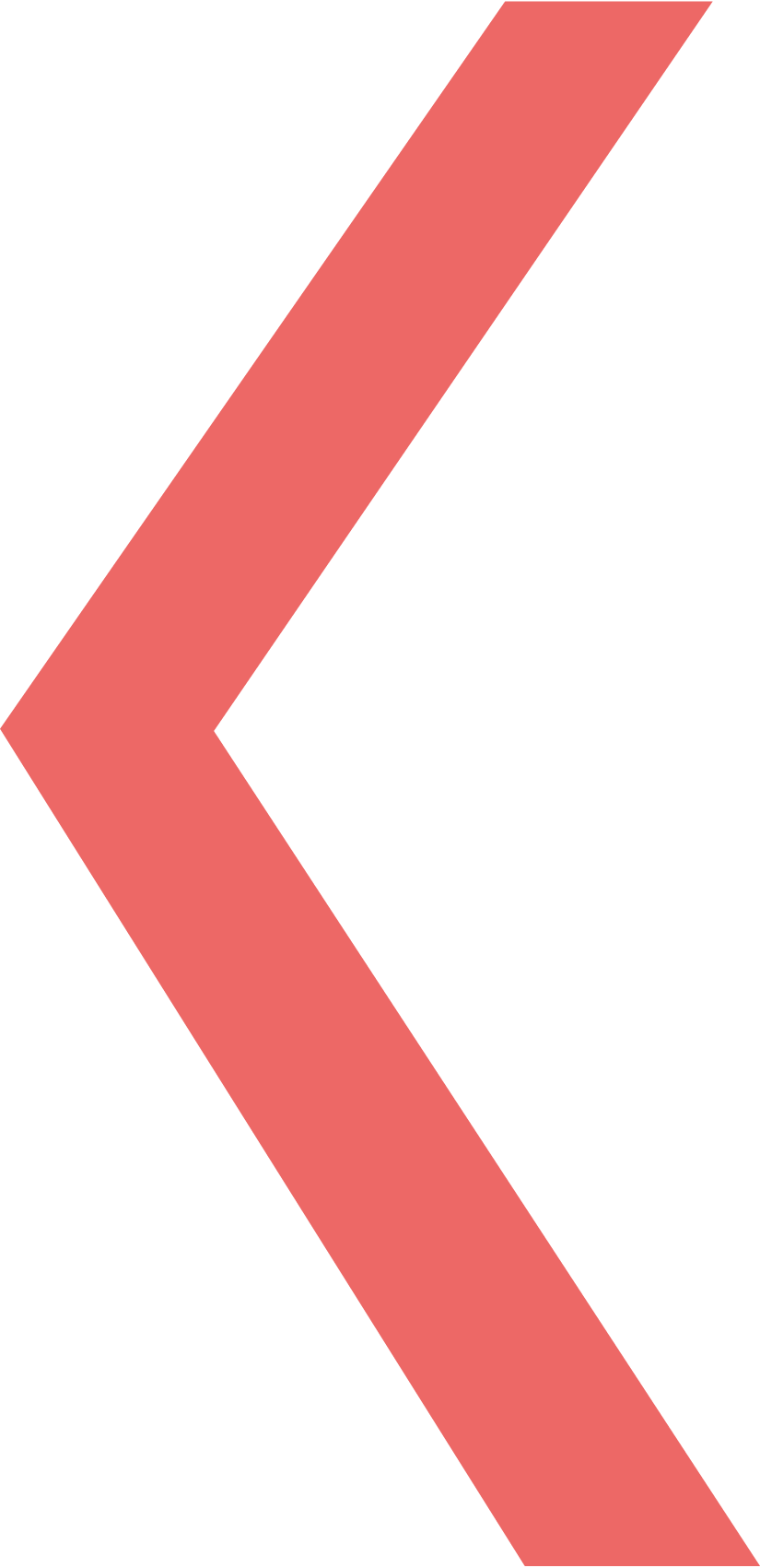 54. Установите последовательность действий при химическом ожоге. 
А. Попавшие на кожу химические вещества смыть большим количеством 
воды  
Б. Снять или разрезать одежду, пропитанную химическим соединением 
В. На поврежденные участки кожи наложить повязку с нейтрализующим средством или чистую сухую повязку  
Г. Вызвать скорую помощь 
Д. Дать пострадавшему внутрь обезболивающее средство 

Ответ: БАВДГ
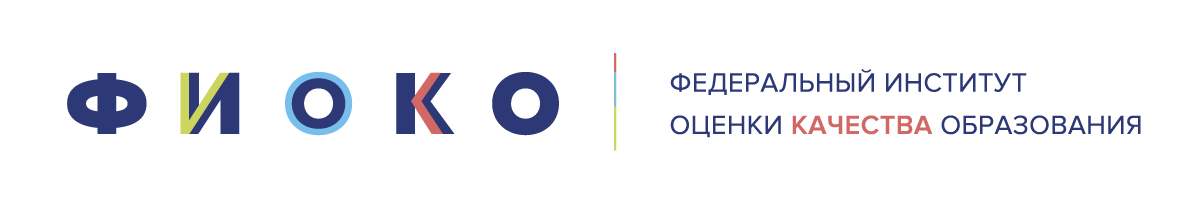 15
«Перевод профессионального текста (сообщения)»
позволяет  оценить уровень сформированности
умений применять лексику и грамматику иностранного языка для перевода текста на профессиональную тему
умений общаться 
(устно и письменно) 
на иностранном языке на профессиональные  темы
способность  использования информационно-коммуникационных технологий в профессиональной деятельности
2     задачи
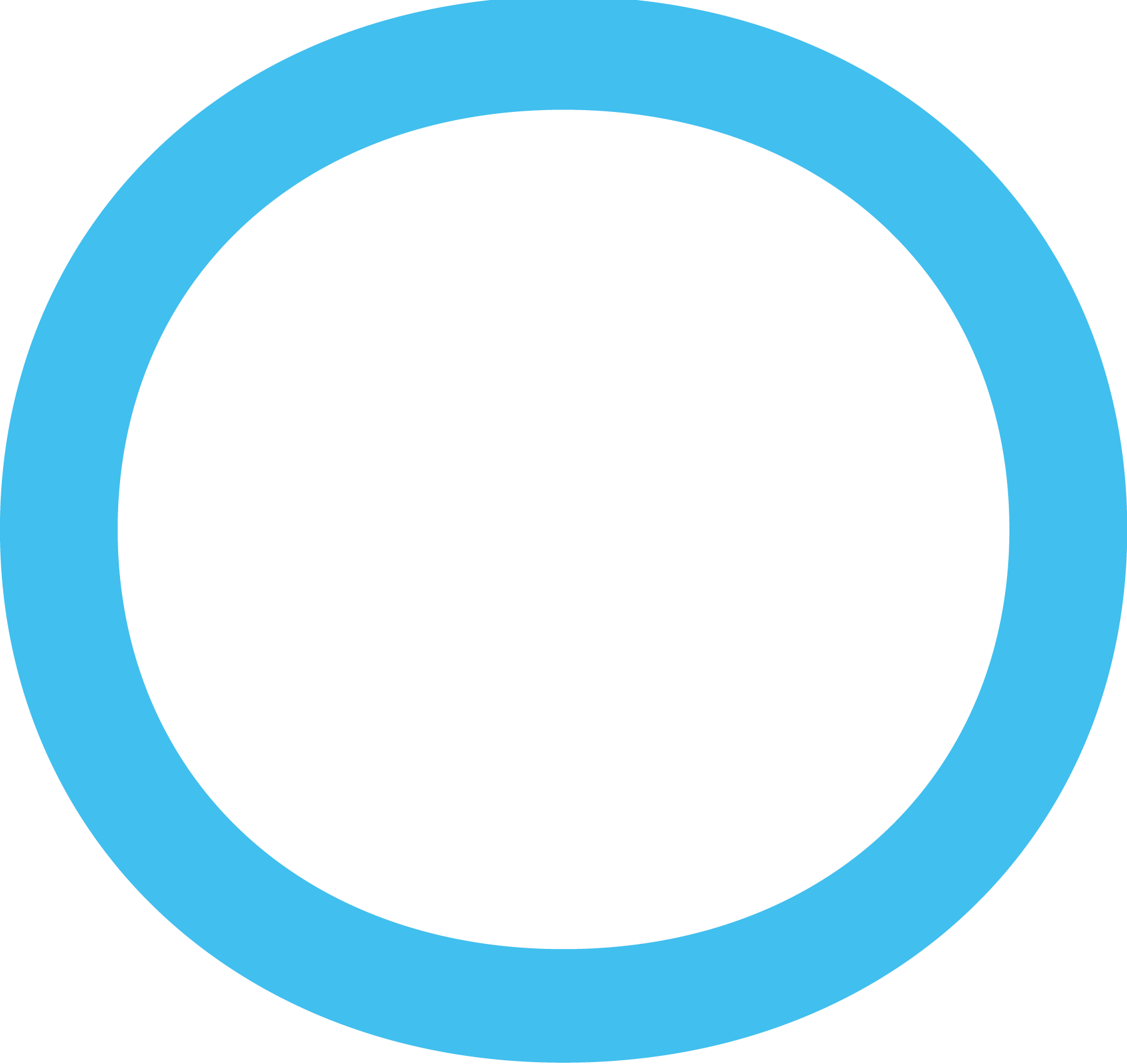 Ответы на вопросы по тексту
Перевод текста
5
5
+
Аудирование
Выполнение действия
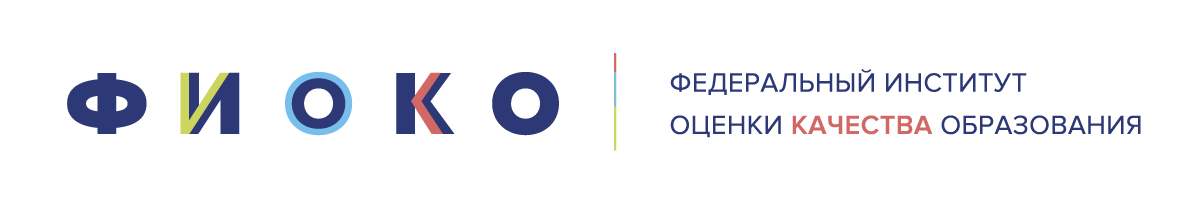 «Перевод профессионального текста (сообщения)»
Требования
Наличие в тексте профессиональной лексики соответствующей специальности
Соответствие текста языку участника
Объем текста 
1500-2000  знаков.
Количество вариантов  =
количество специальностей Х  количество языков
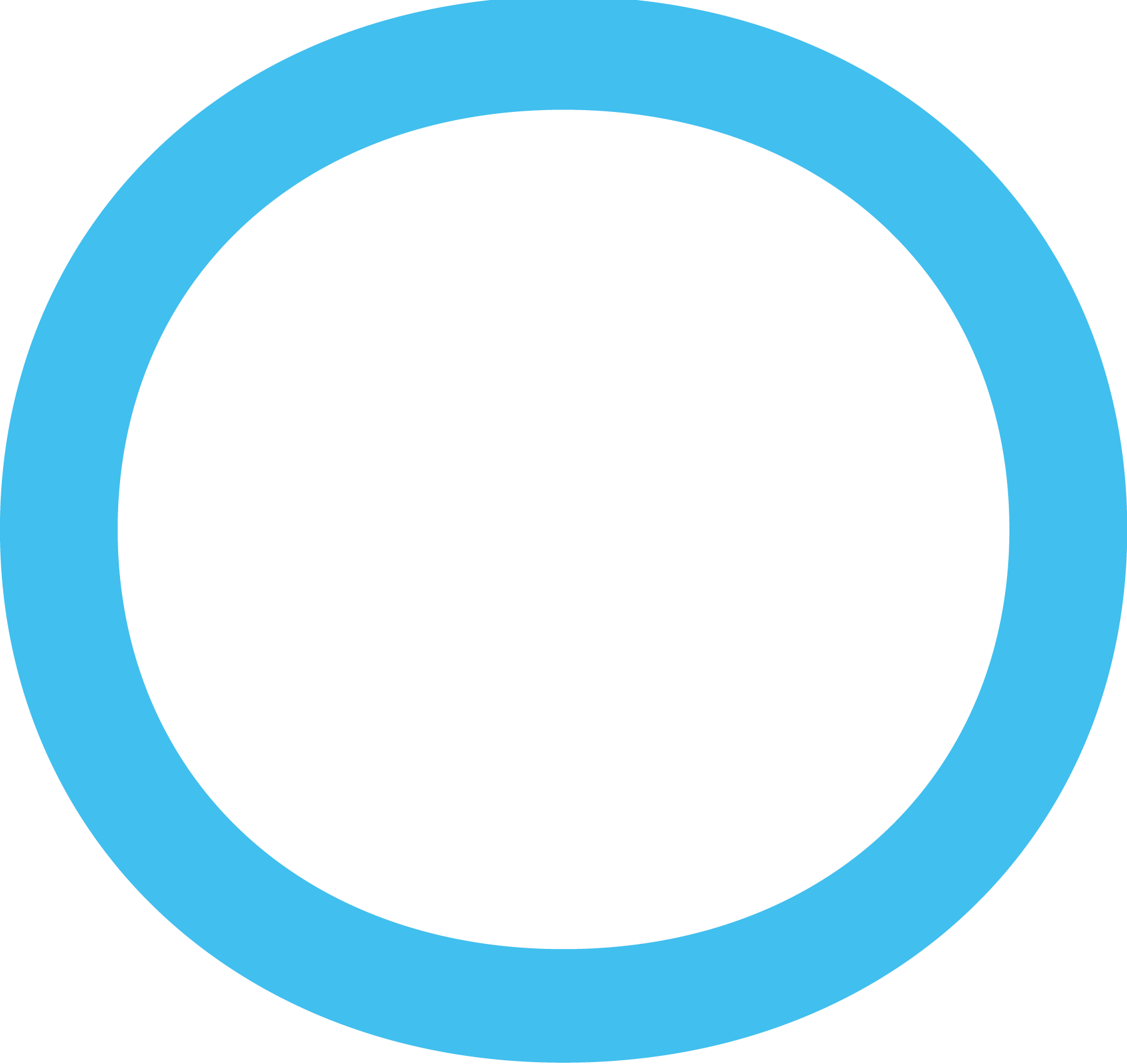 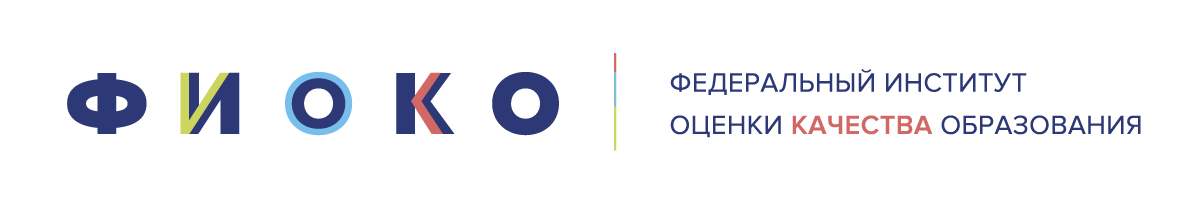 «Перевод профессионального текста (сообщения)»
1 задача – 5 баллов
По 1 критерию 3 балла – текст перевода  полностью соответствует  содержанию оригинального текста;  полностью соответствует профессиональной стилистике и направленности  текста;  удовлетворяет общепринятым нормам  русского языка, не имеет синтаксических конструкций  языка оригинала и несвойственных русскому языку выражений и оборотов.  Все профессиональные термины переведены правильно. Сохранена структура оригинального текста. Перевод не требует редактирования.
По 2 критерию 2 балла - в тексте перевода отсутствуют грамматические ошибки (орфорграфические, пунктуационные и др.)
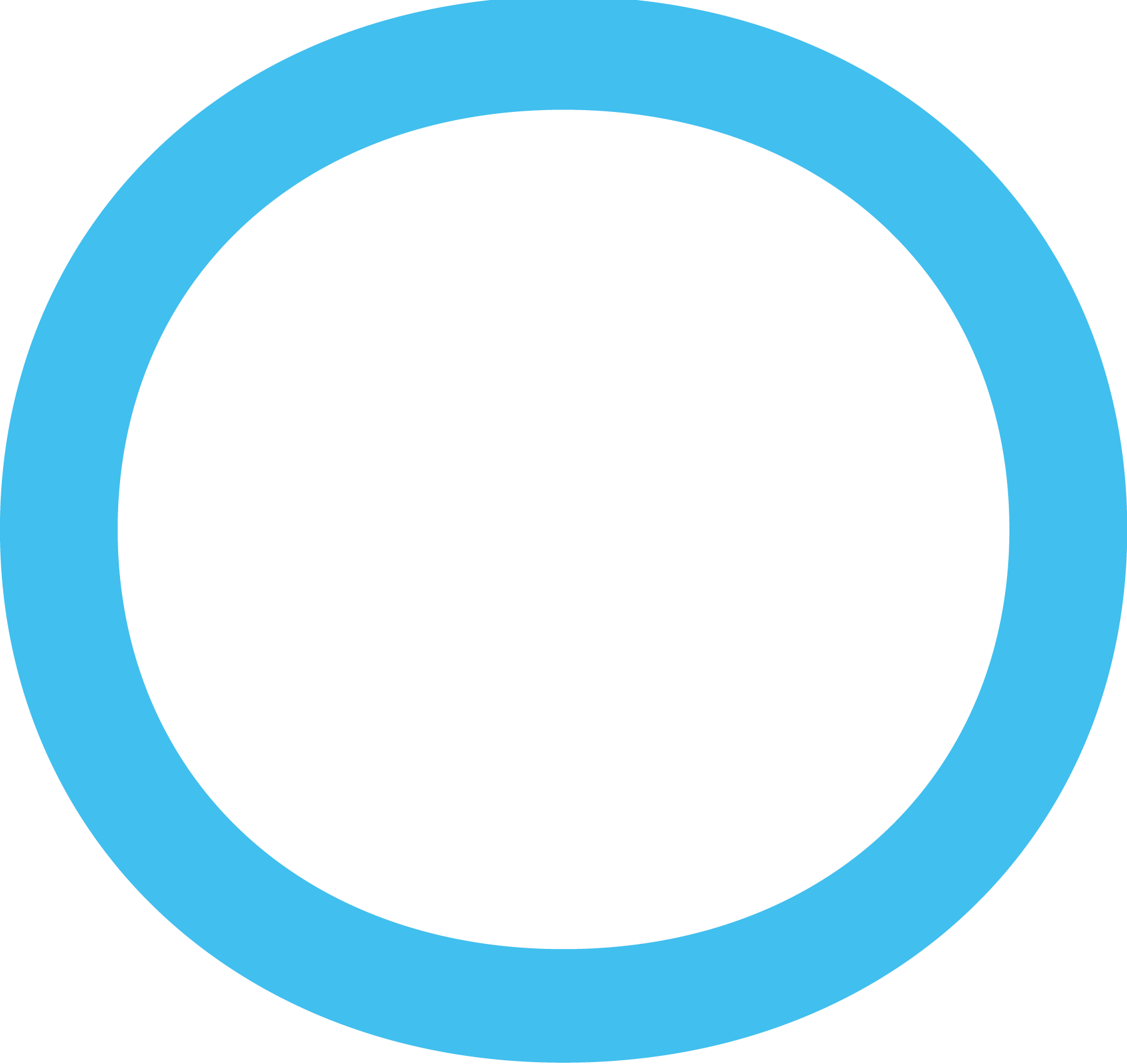 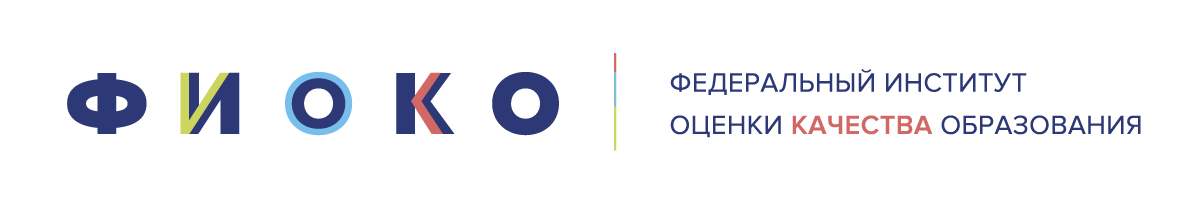 «Перевод профессионального текста (сообщения)»
2 задача – 5 баллов
По 1 критерию 3 балла – участник полностью понимает основное содержание текста, умеет выделить отдельную, значимую для себя информацию, догадывается о значении незнакомых слов по контексту

По 2 критерию 1 балл - участник умеет использовать информацию для решения поставленной задачи самостоятельно без посторонней помощи
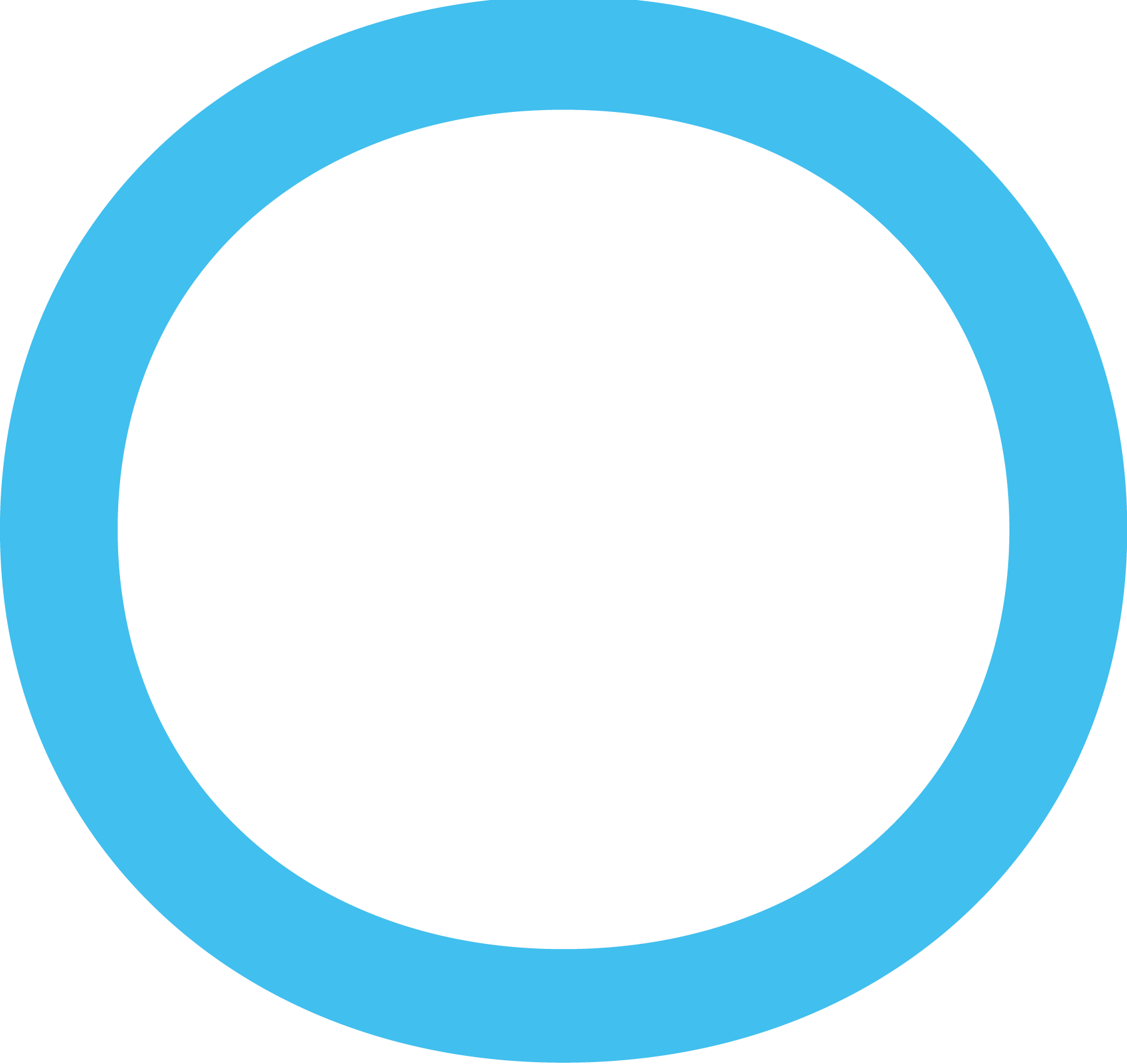 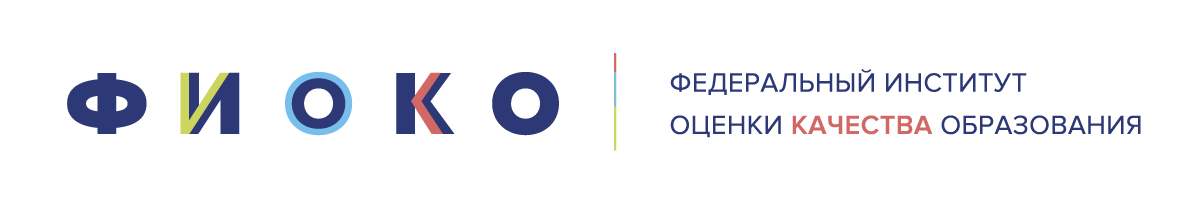 Критерии оценки
Крите́рий — признак, основание, правило принятия решения по оценке чего-либо на соответствие предъявленным требованиям (мере).
!
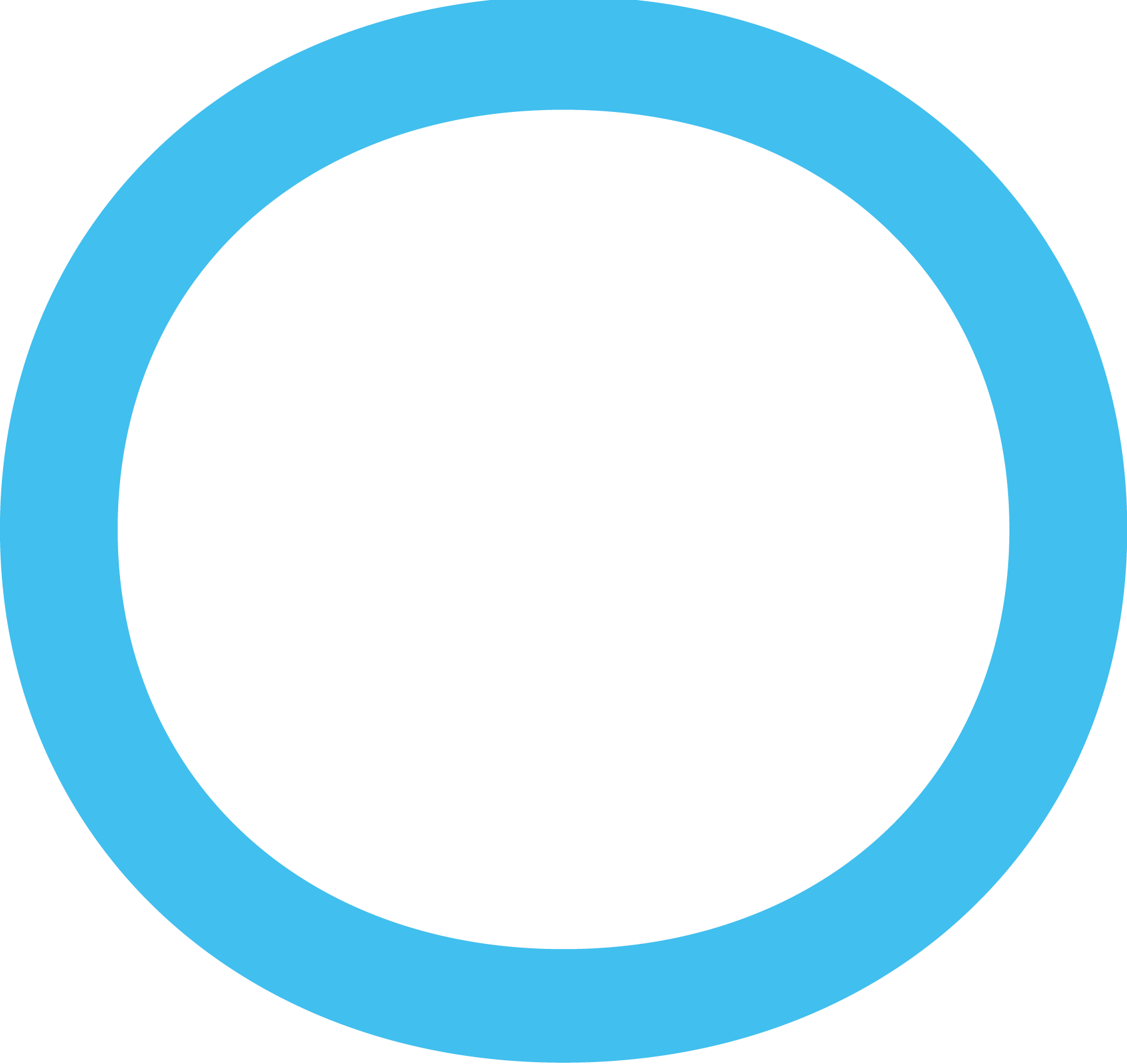 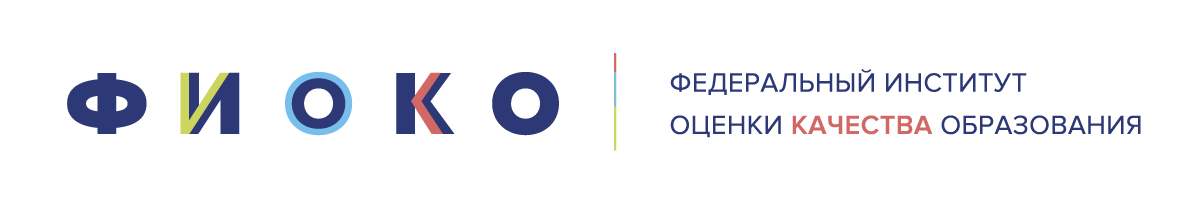 Критерии оценки
Профессиональное задание.
Осуществить выбор активного оборудования         выполнено  -   5 баллов 
                                                                                                        не выполнено   -    0 баллов 
От участника требуется обосновать  выбор
!
5 баллов – ?
4 балла – ?
3 балла – ?
2 балла – ?
1 балл - ?
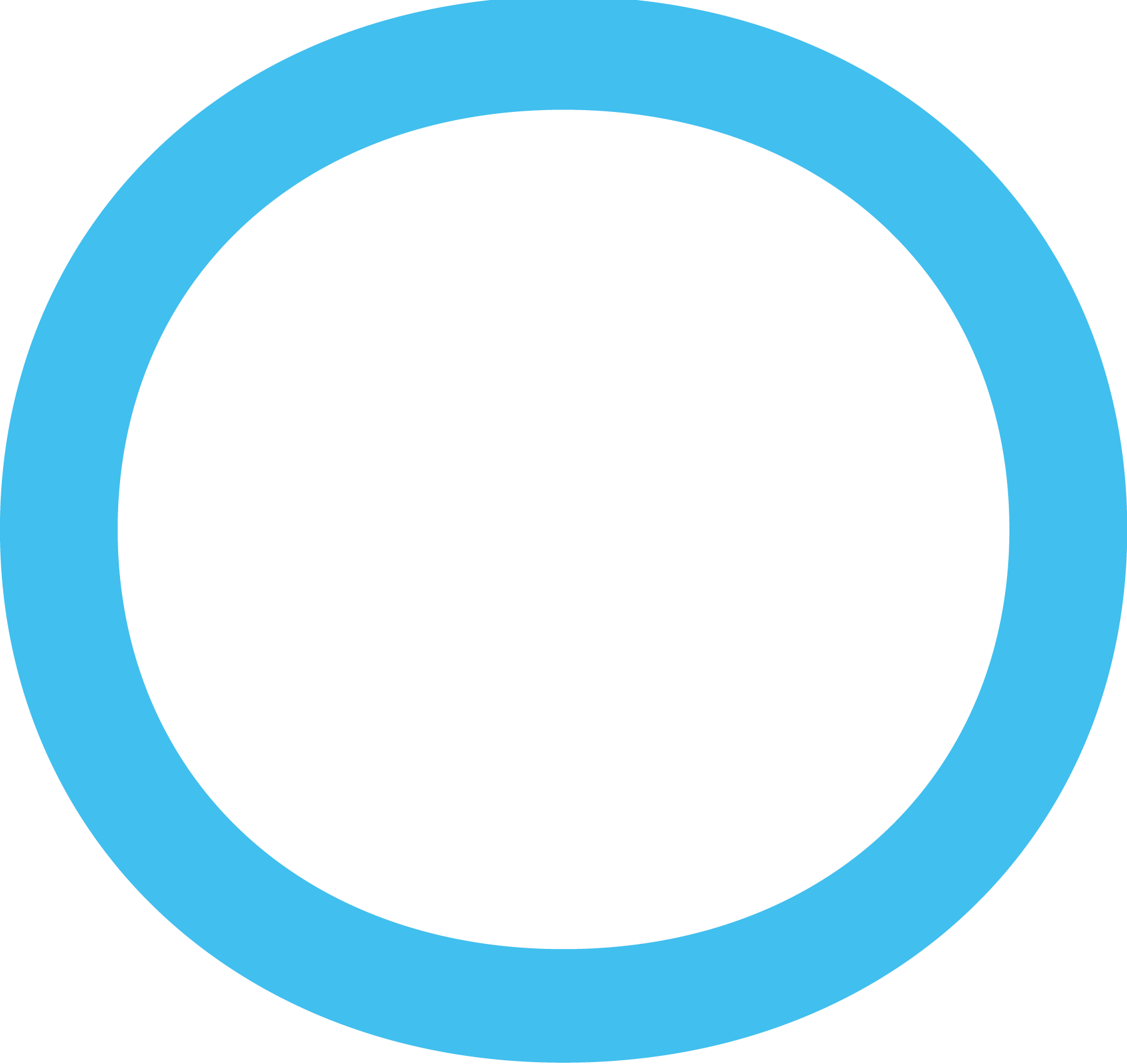 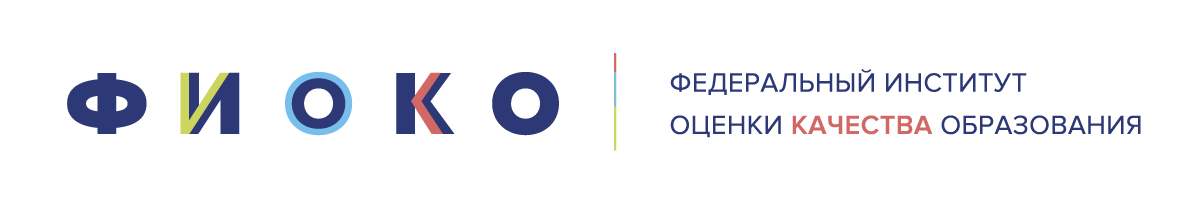 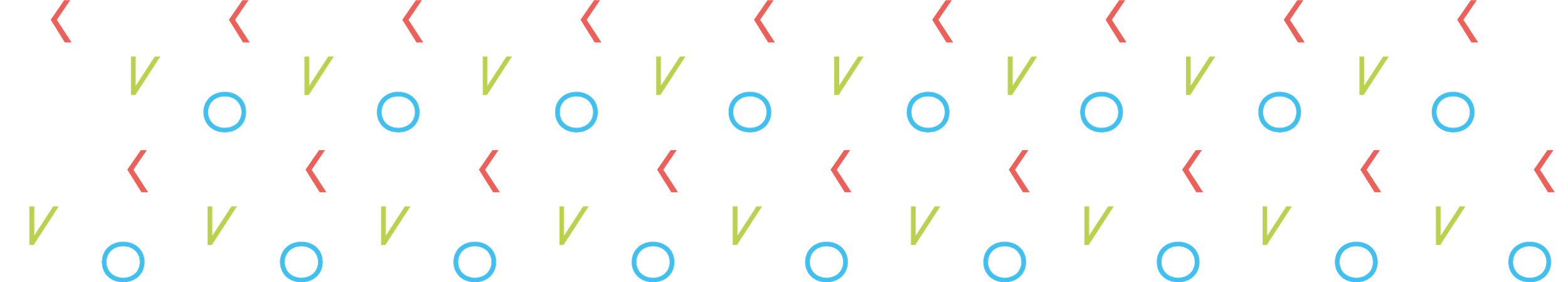 Ивановна,
начальник отдела аналитического и методического обеспечения  ФГБУ «ФИОКО»
Спасибо за внимание!
внимание!
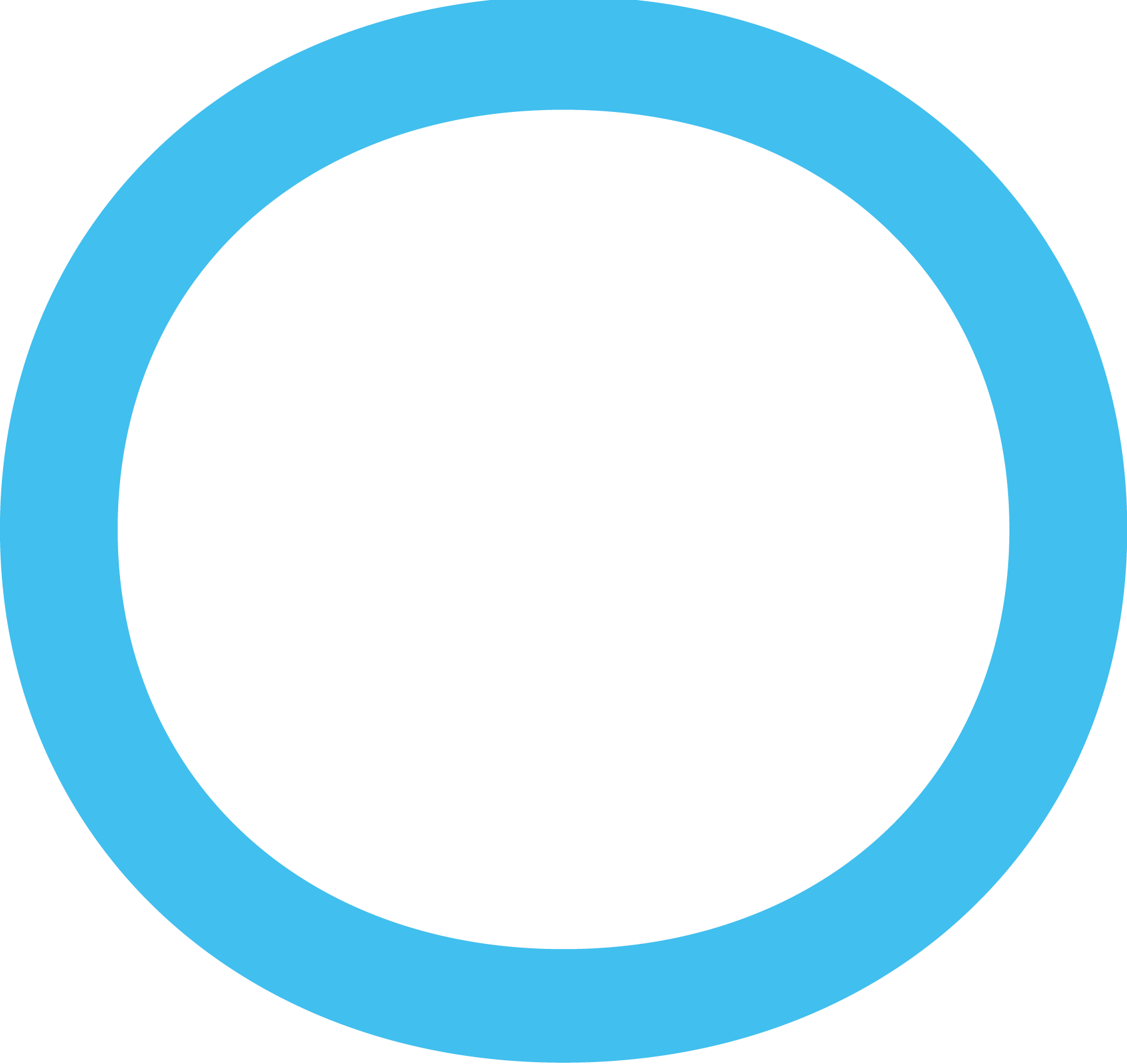 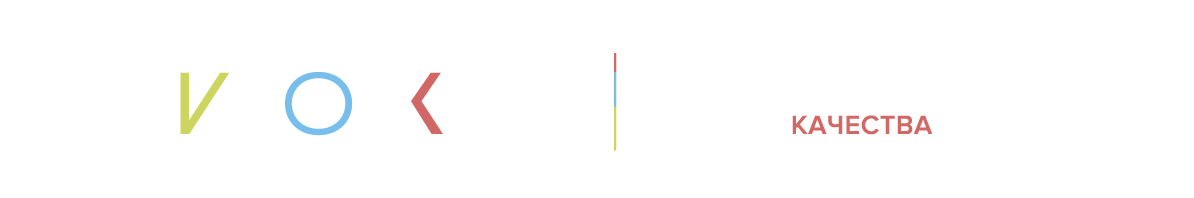